Phase 5 digraphs.
Your child can use this PowerPoint to think of words containing the phase 5 sounds. Choose a couple of sounds to focus on a day.
 
They could say the words, write the words or draw pictures of words containing that sound.
How many words can you think 
          of containing this digraph?
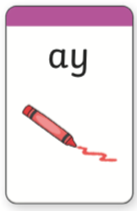 lay
day
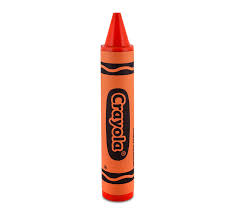 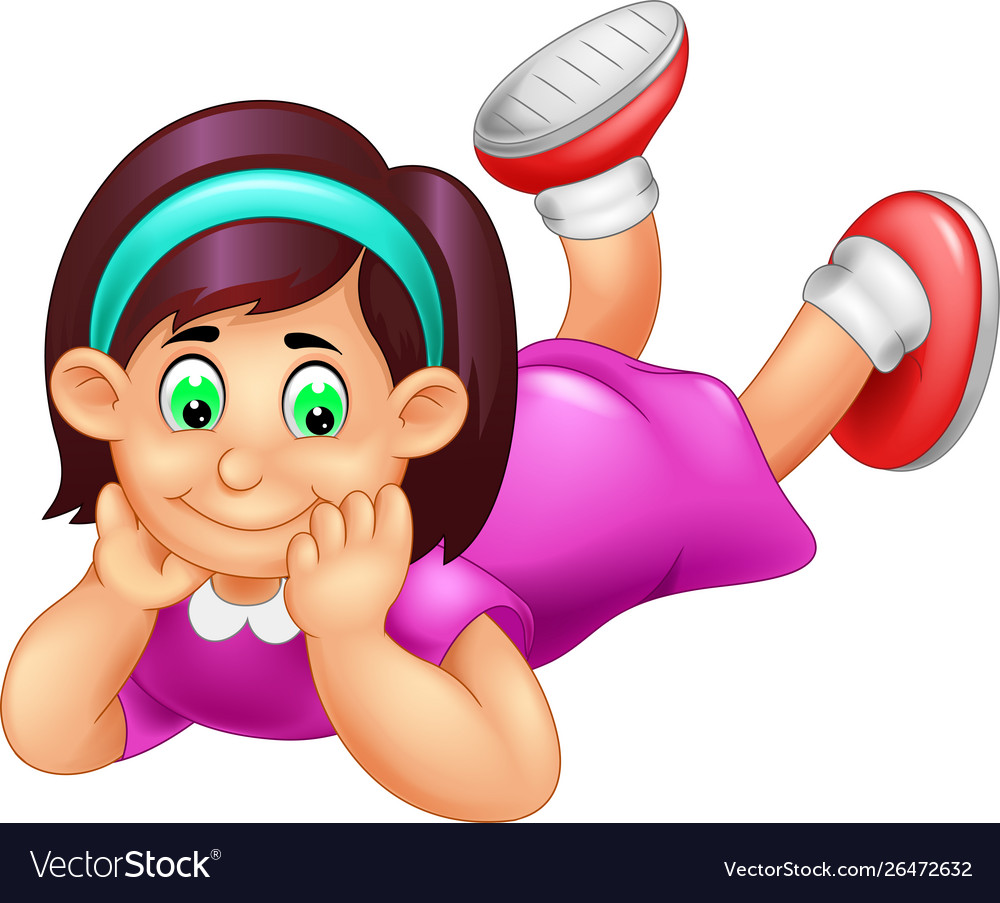 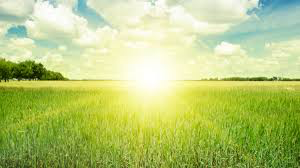 crayon
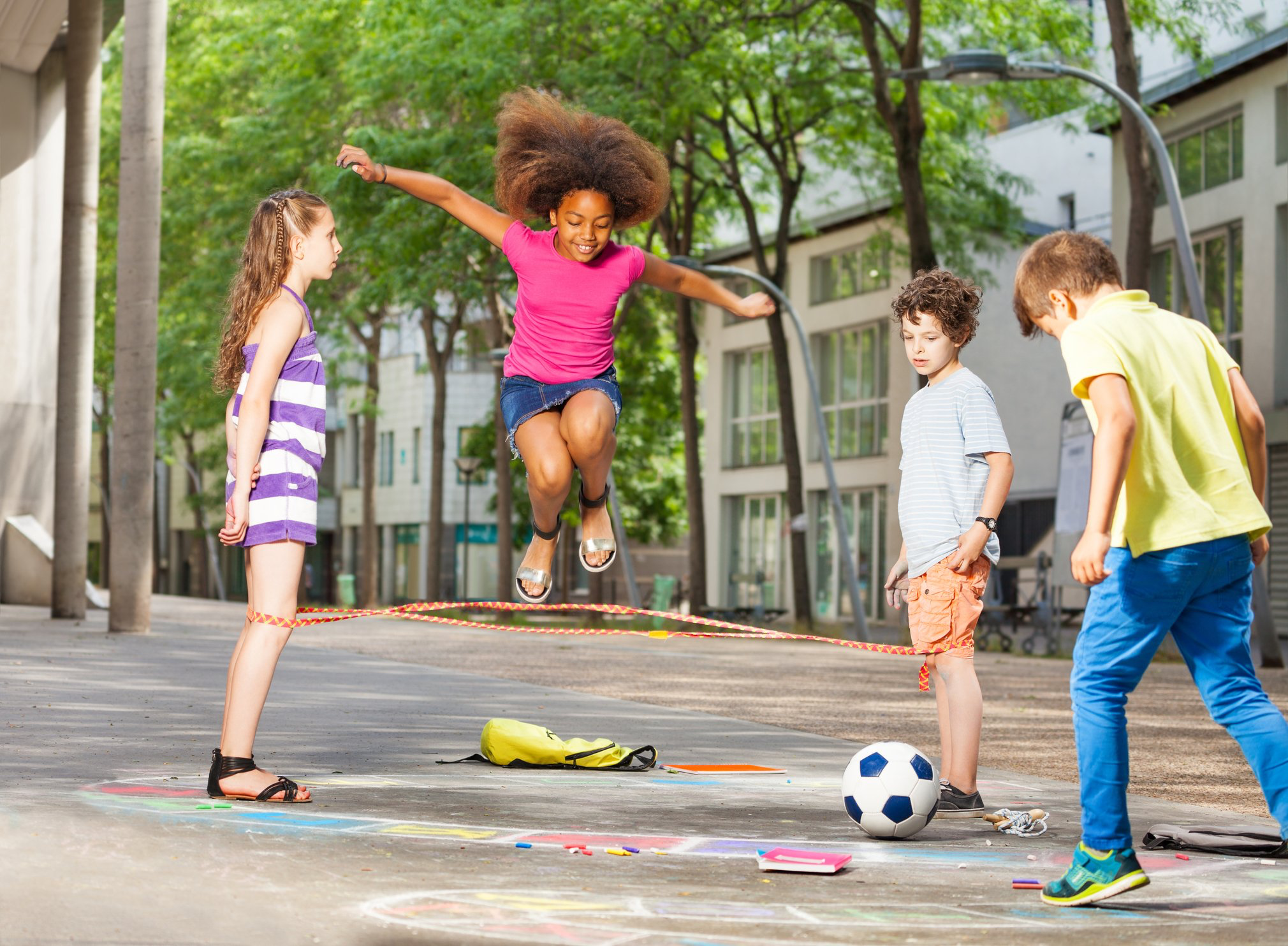 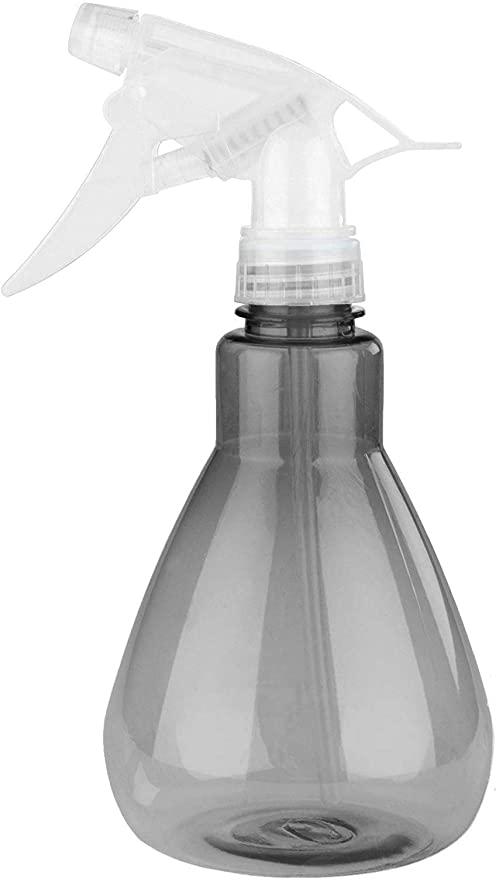 play
spray
How many words can you think 
          of containing this digraph?
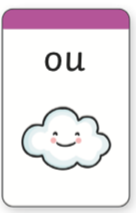 mouth
cloud
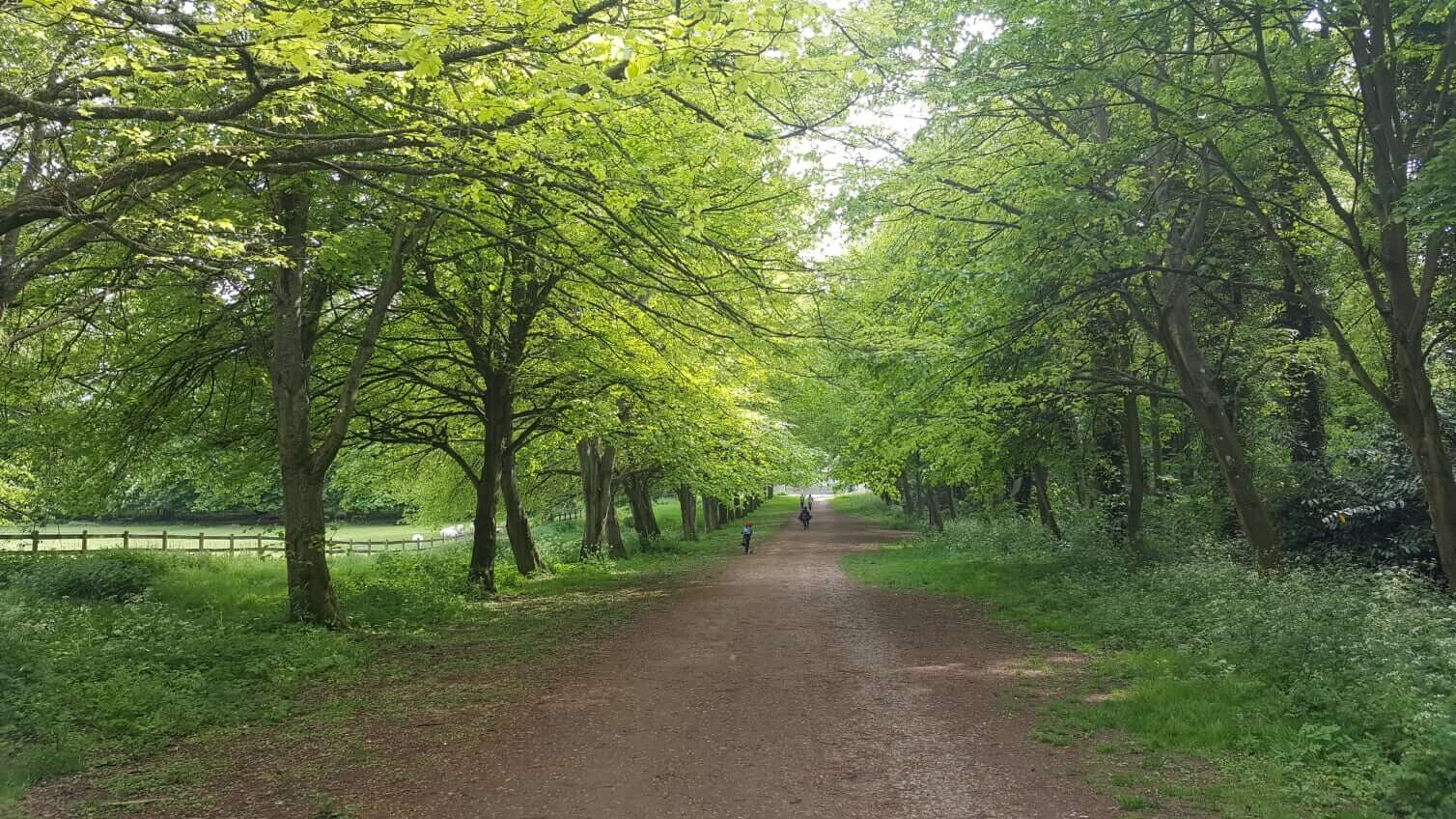 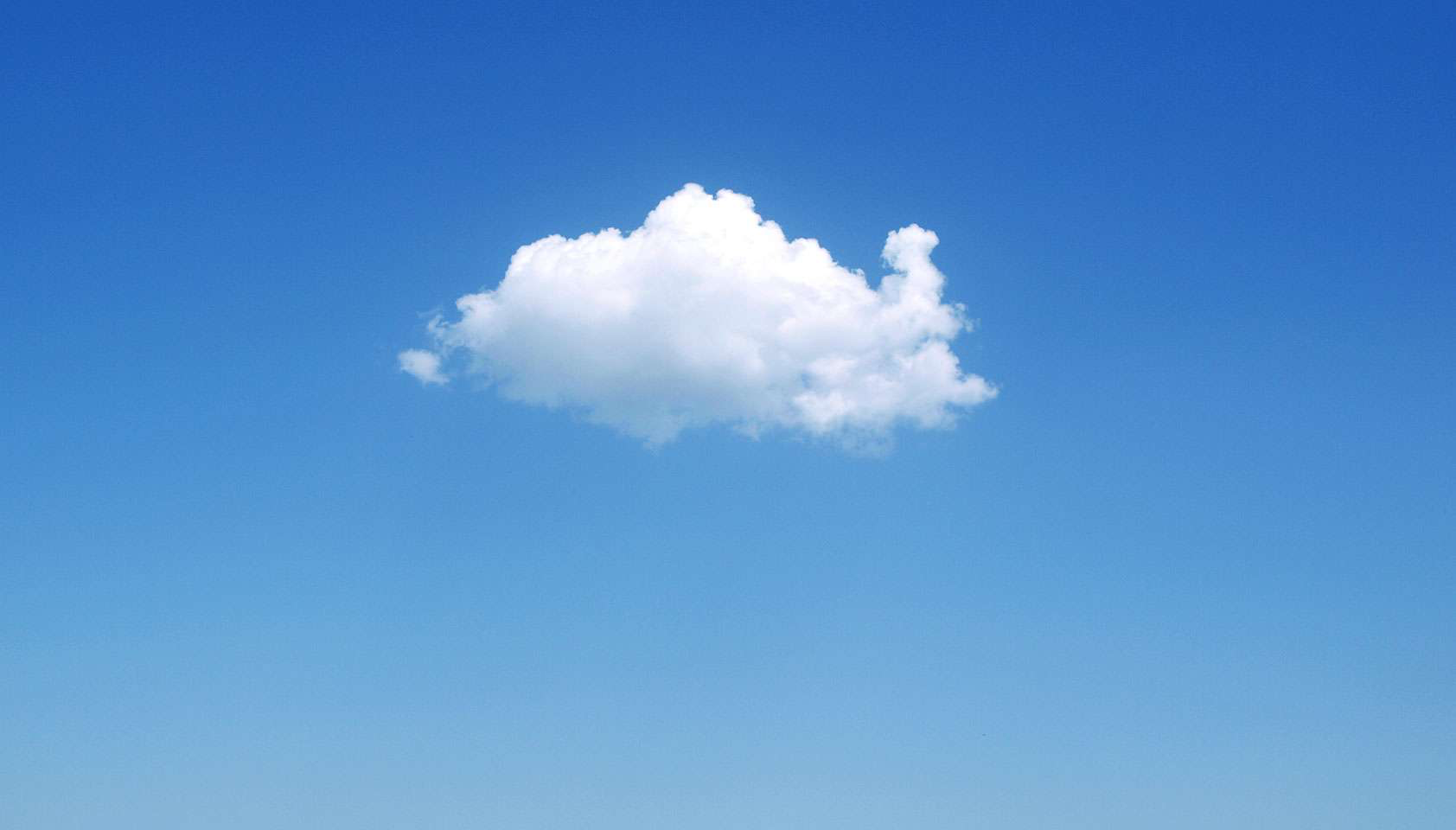 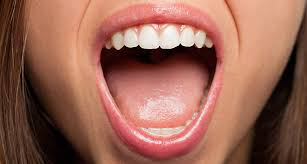 outside
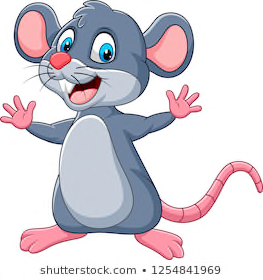 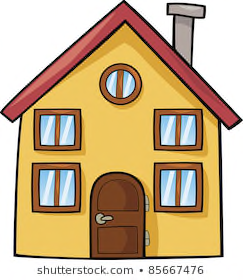 house
mouse
How many words can you think 
          of containing this digraph?
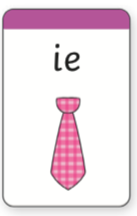 flies
fried
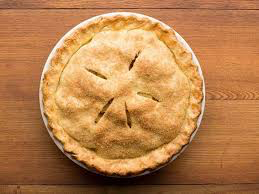 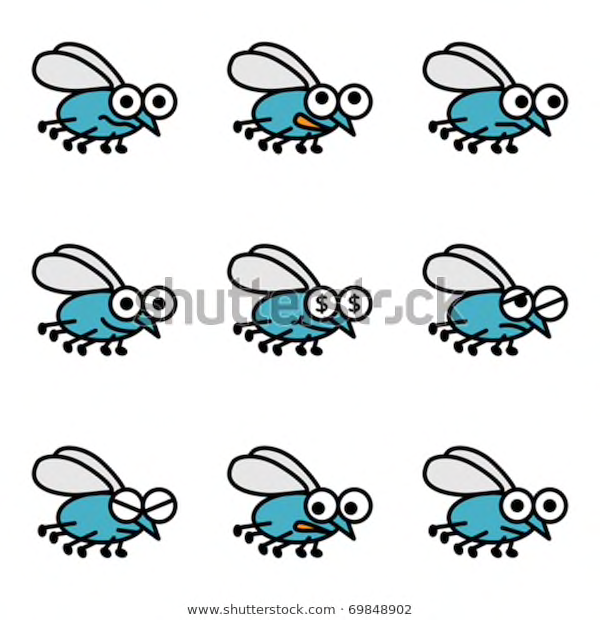 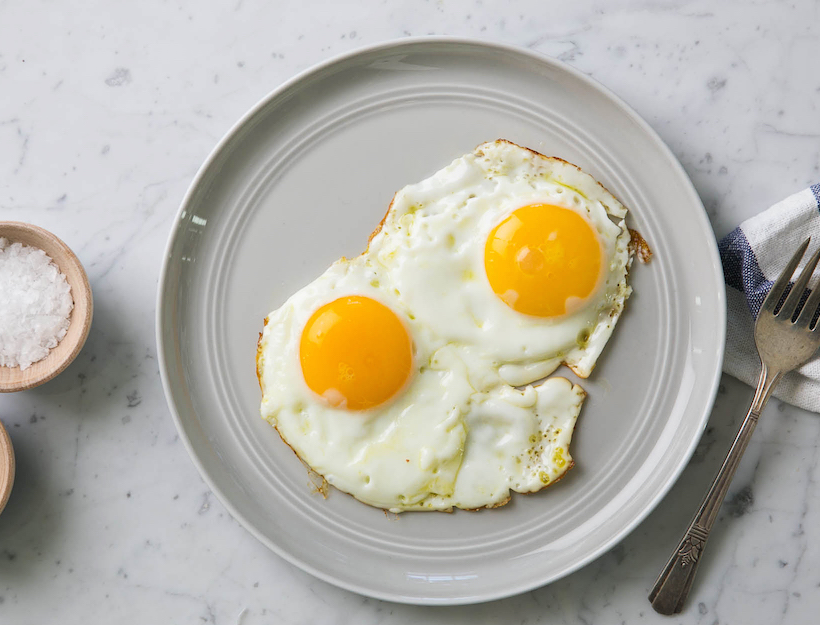 pie
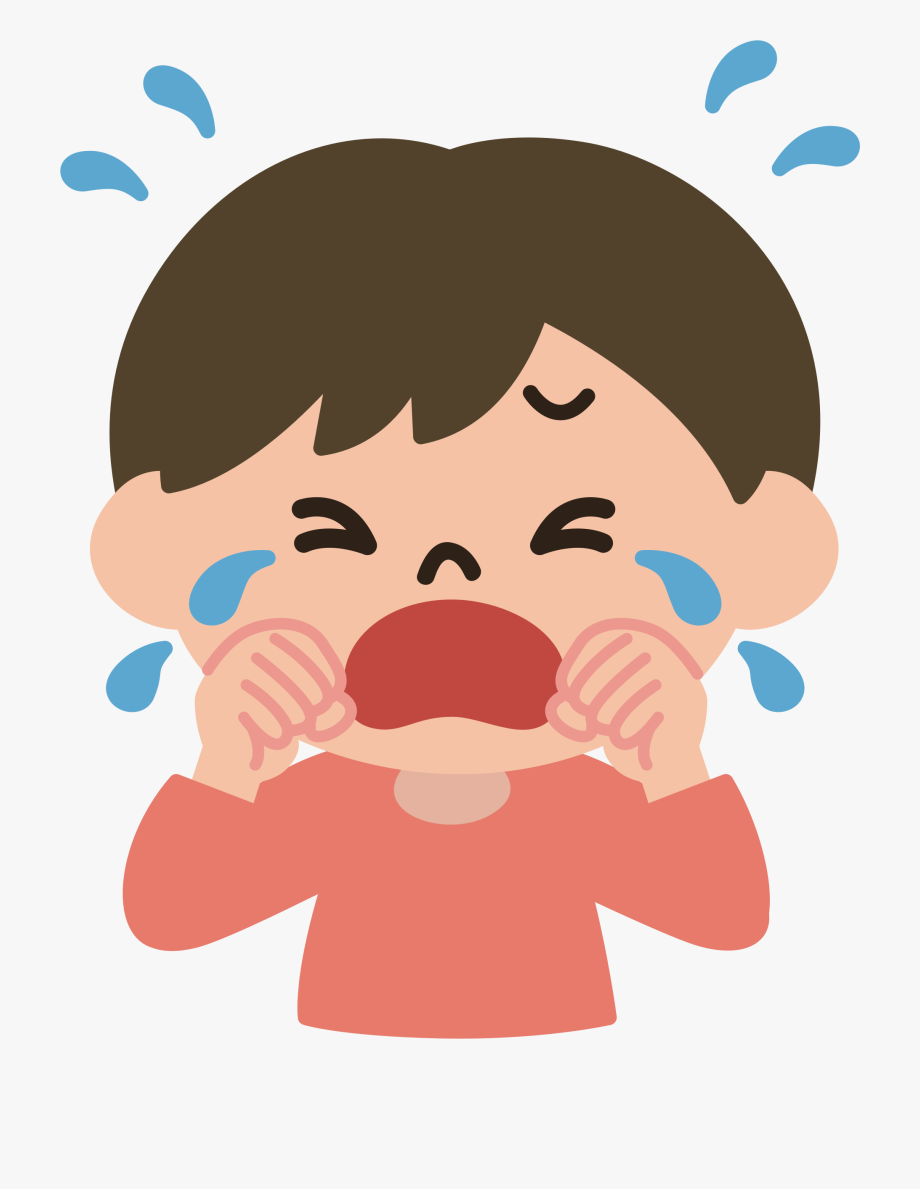 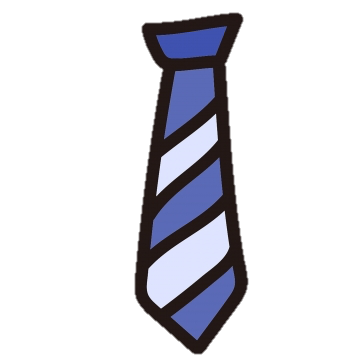 tie
cried
How many words can you think 
          of containing this digraph?
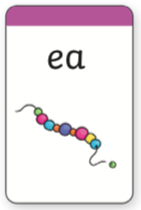 team
beads
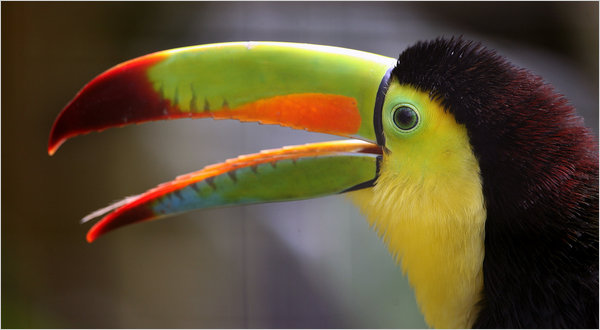 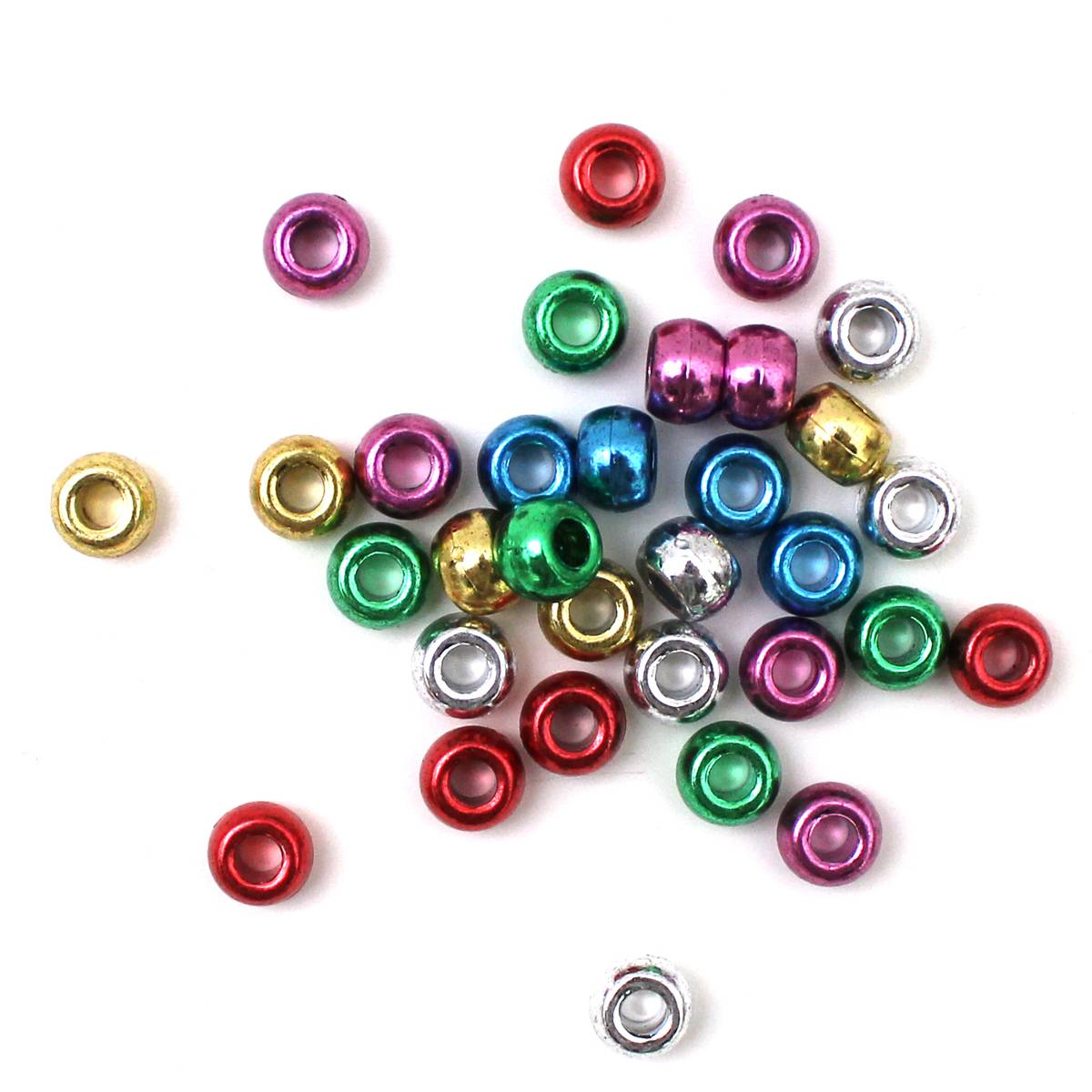 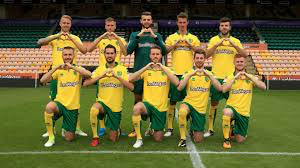 beak
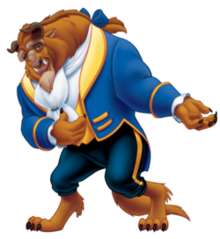 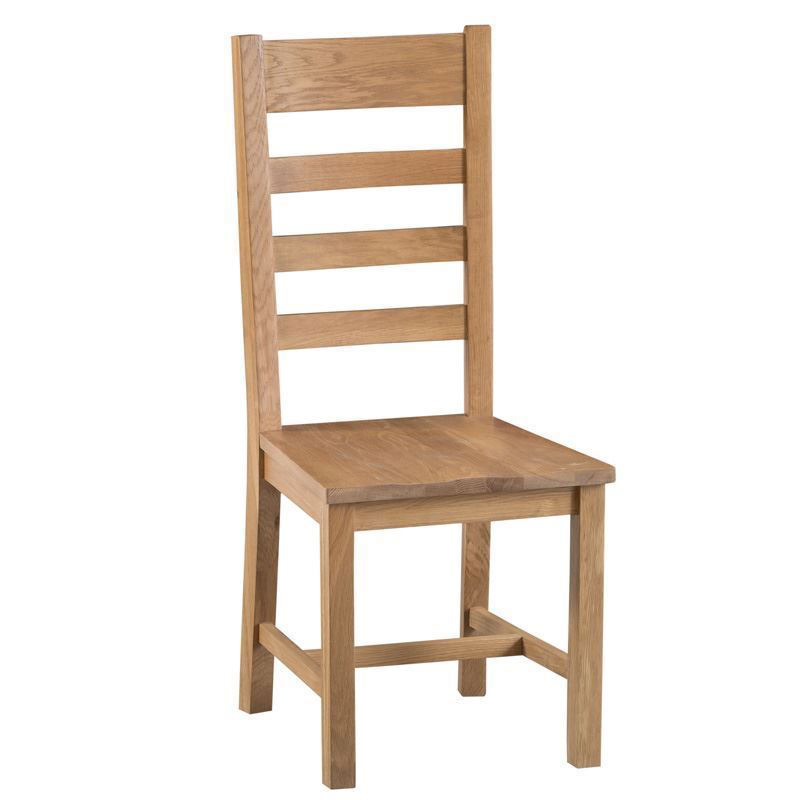 beast
seat
How many words can you think 
          of containing this digraph?
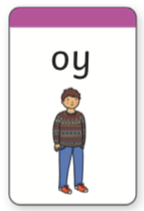 enjoy
boy
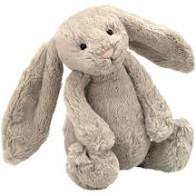 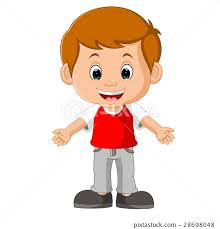 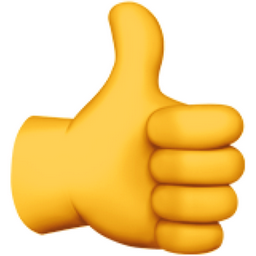 toy
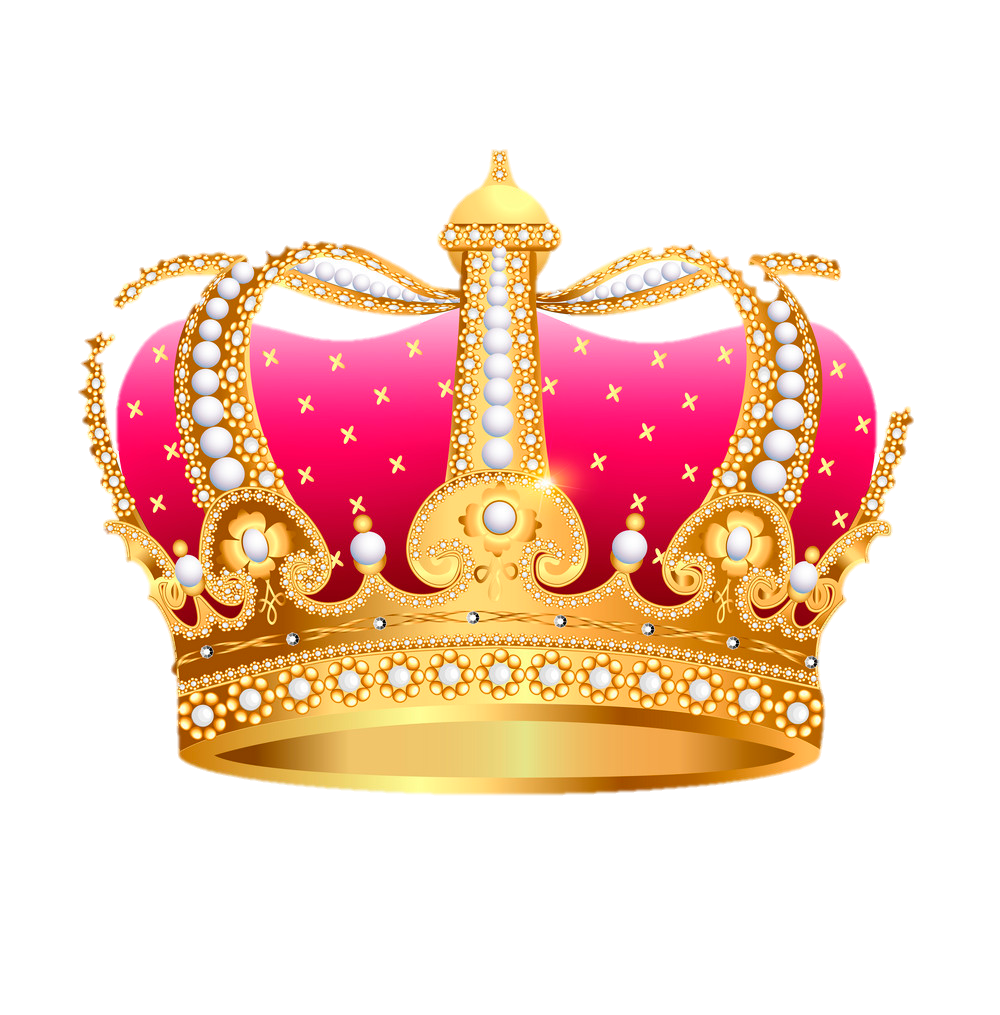 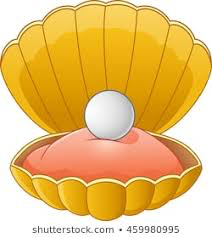 royal
oyster
How many words can you think 
          of containing this digraph?
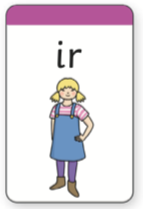 stir
bird
girl
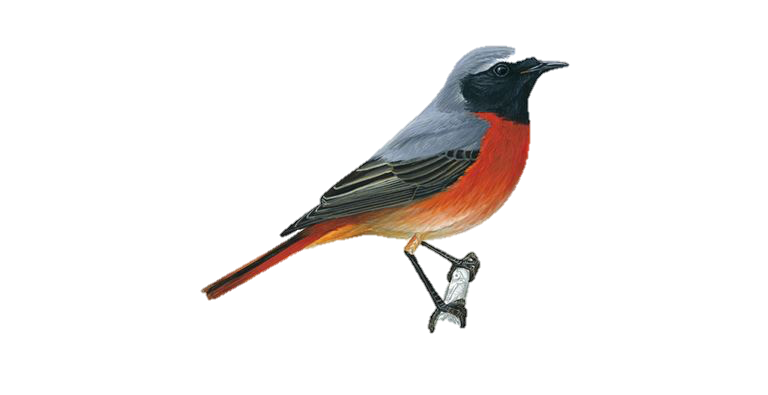 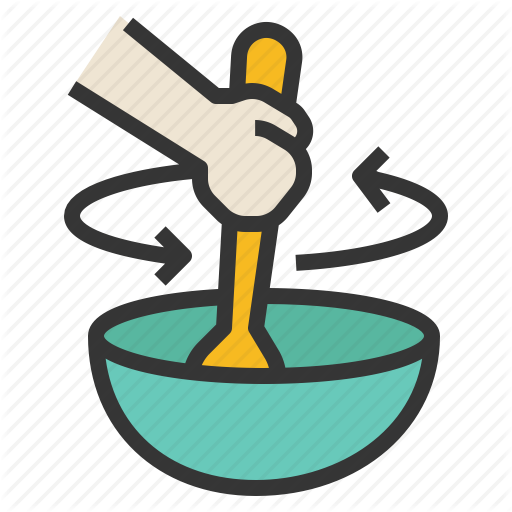 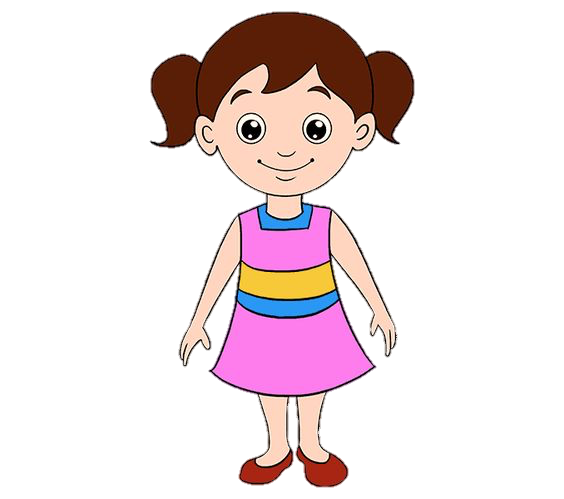 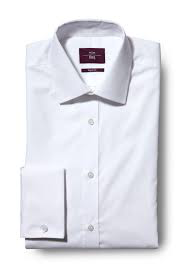 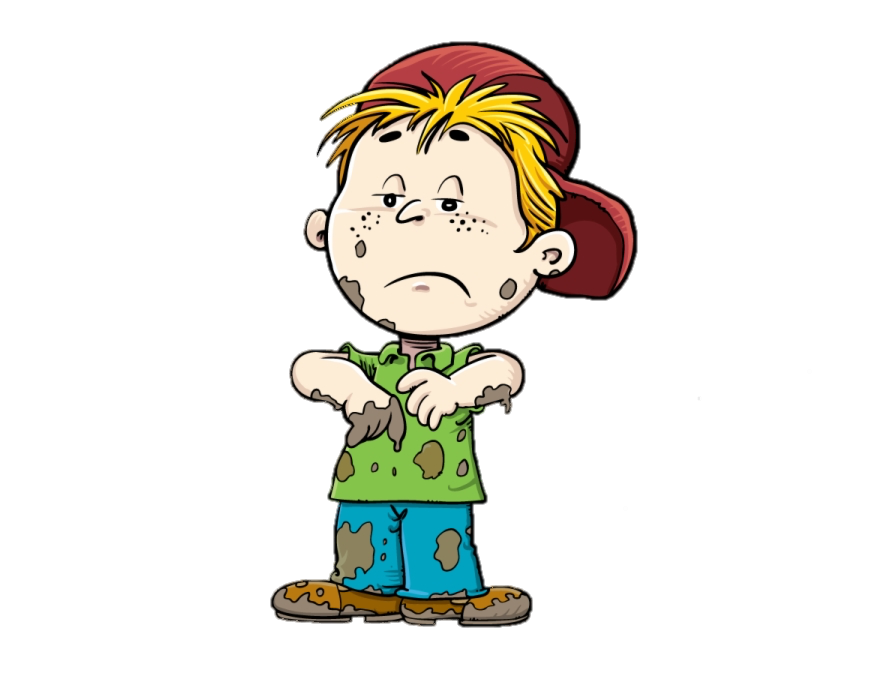 shirt
dirty
How many words can you think 
          of containing this digraph?
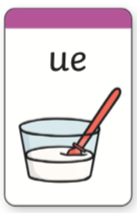 glue
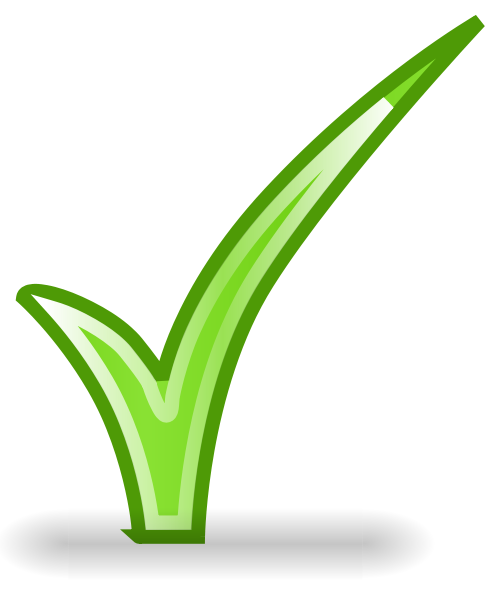 true
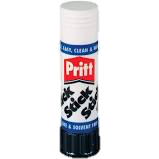 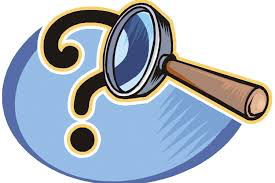 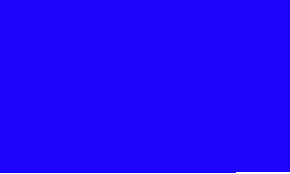 blue
clue
How many words can you think 
          of containing this digraph?
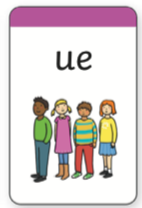 statue
rescue
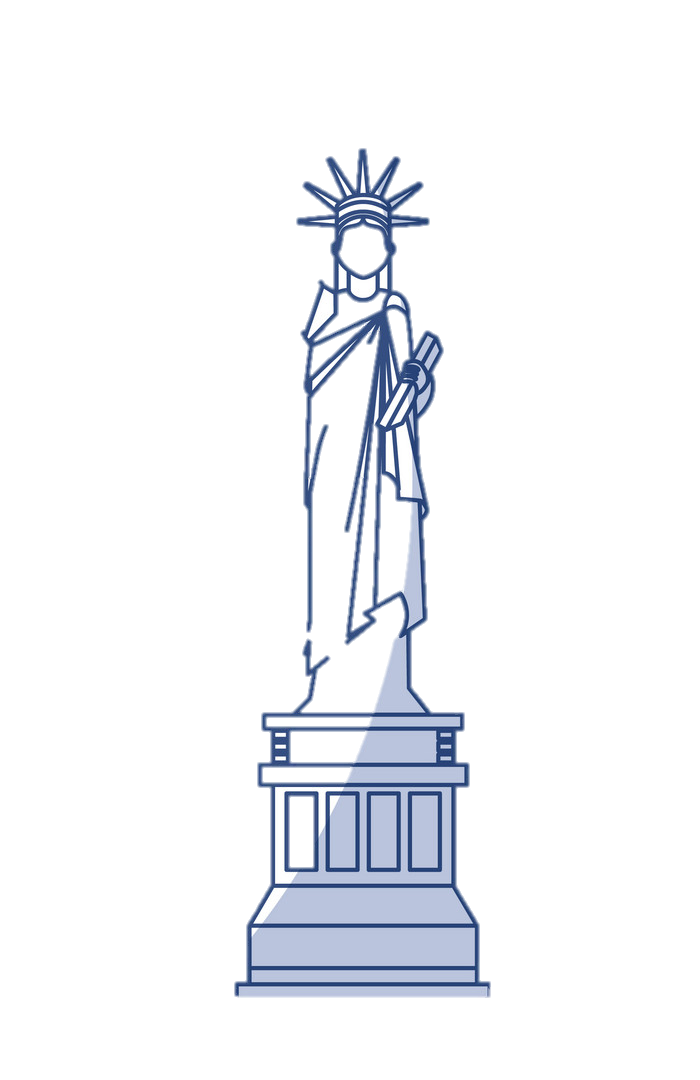 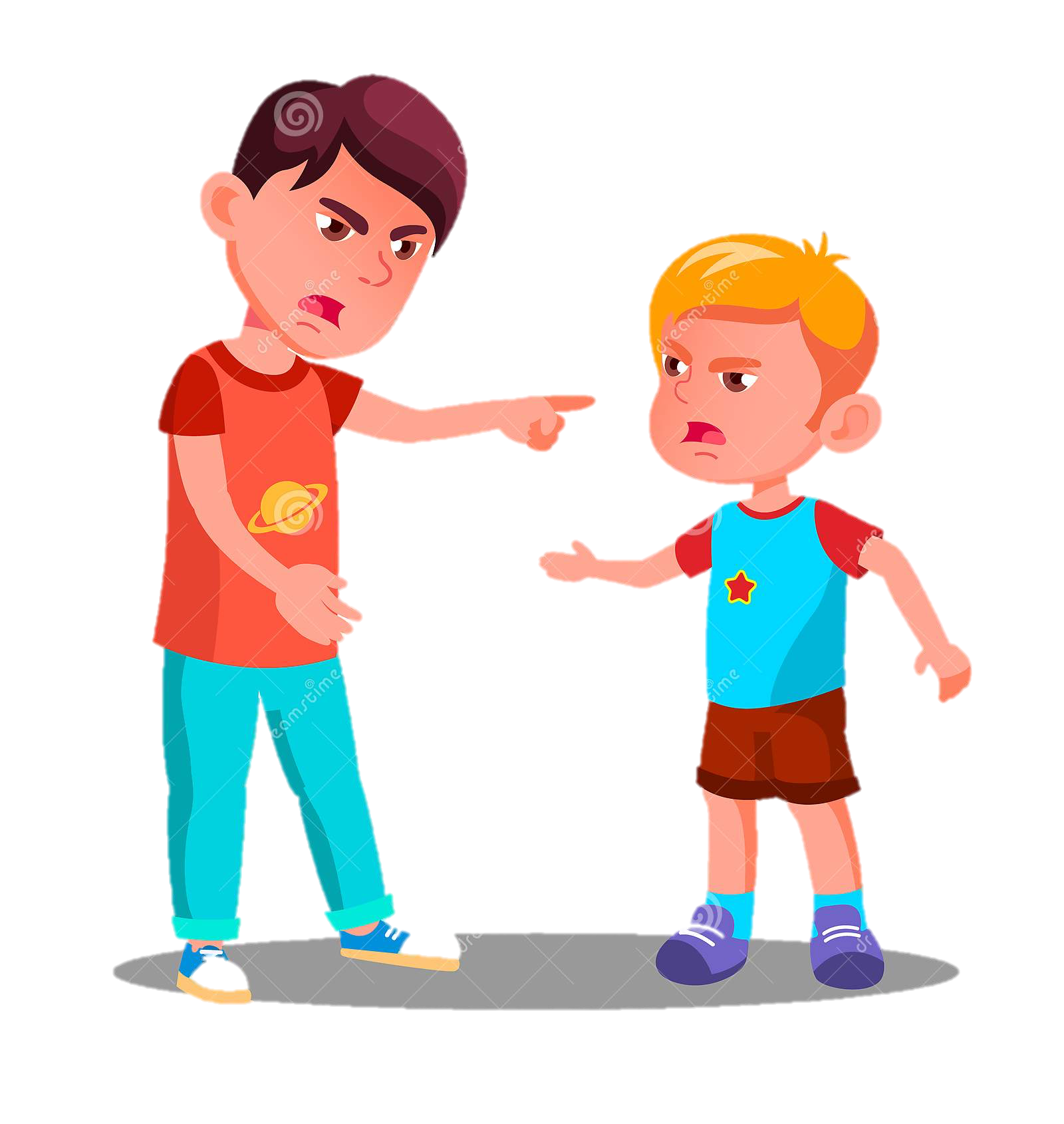 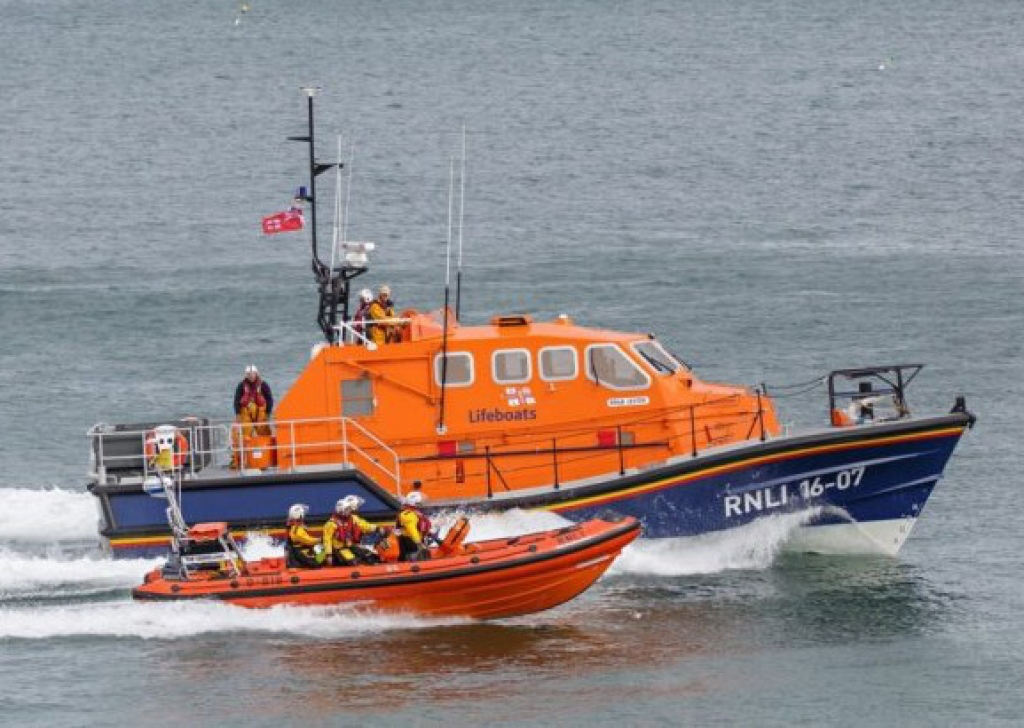 argue
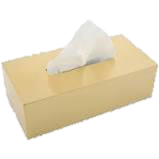 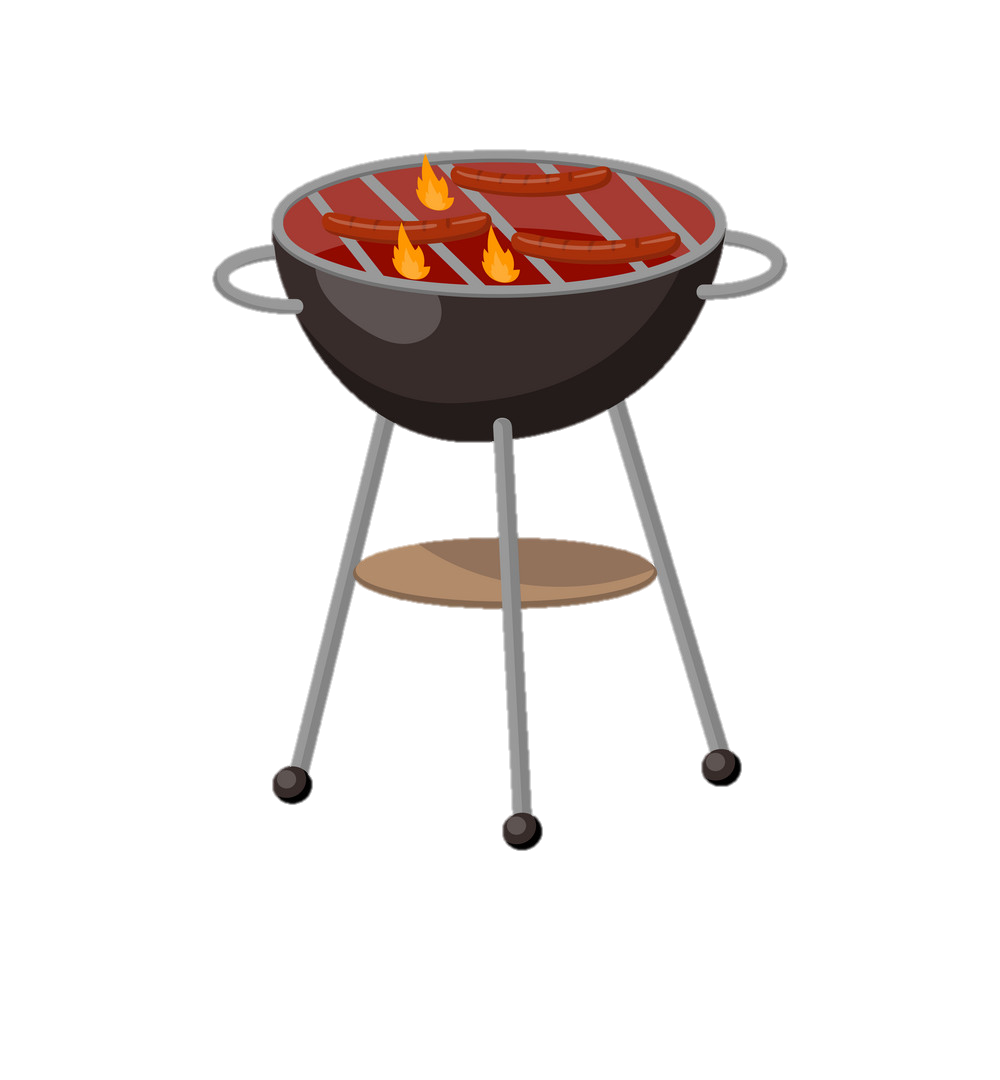 barbeque
tissue
How many words can you think 
          of containing this digraph?
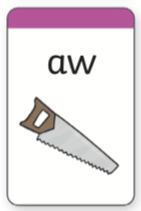 squawk
claw
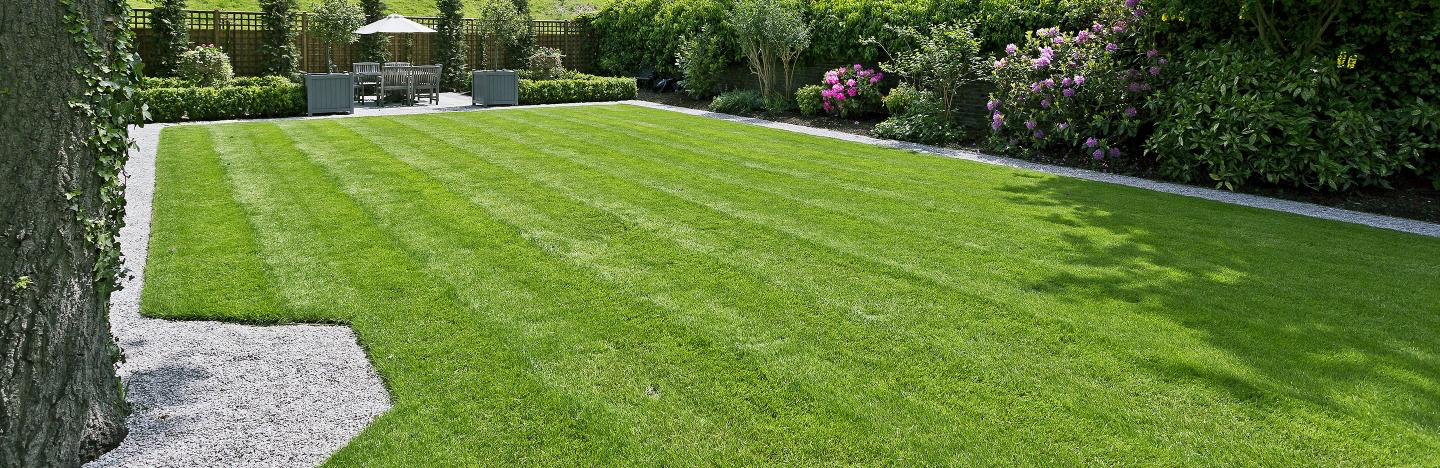 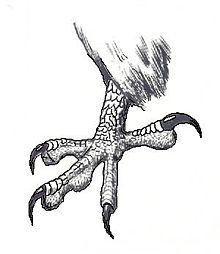 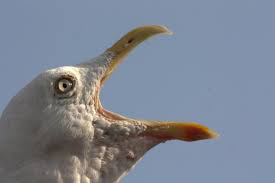 lawn
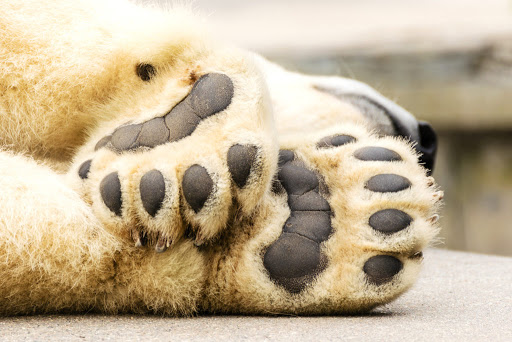 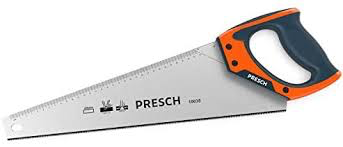 paw
saw
How many words can you think 
          of containing this digraph?
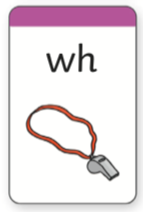 whisk
whale
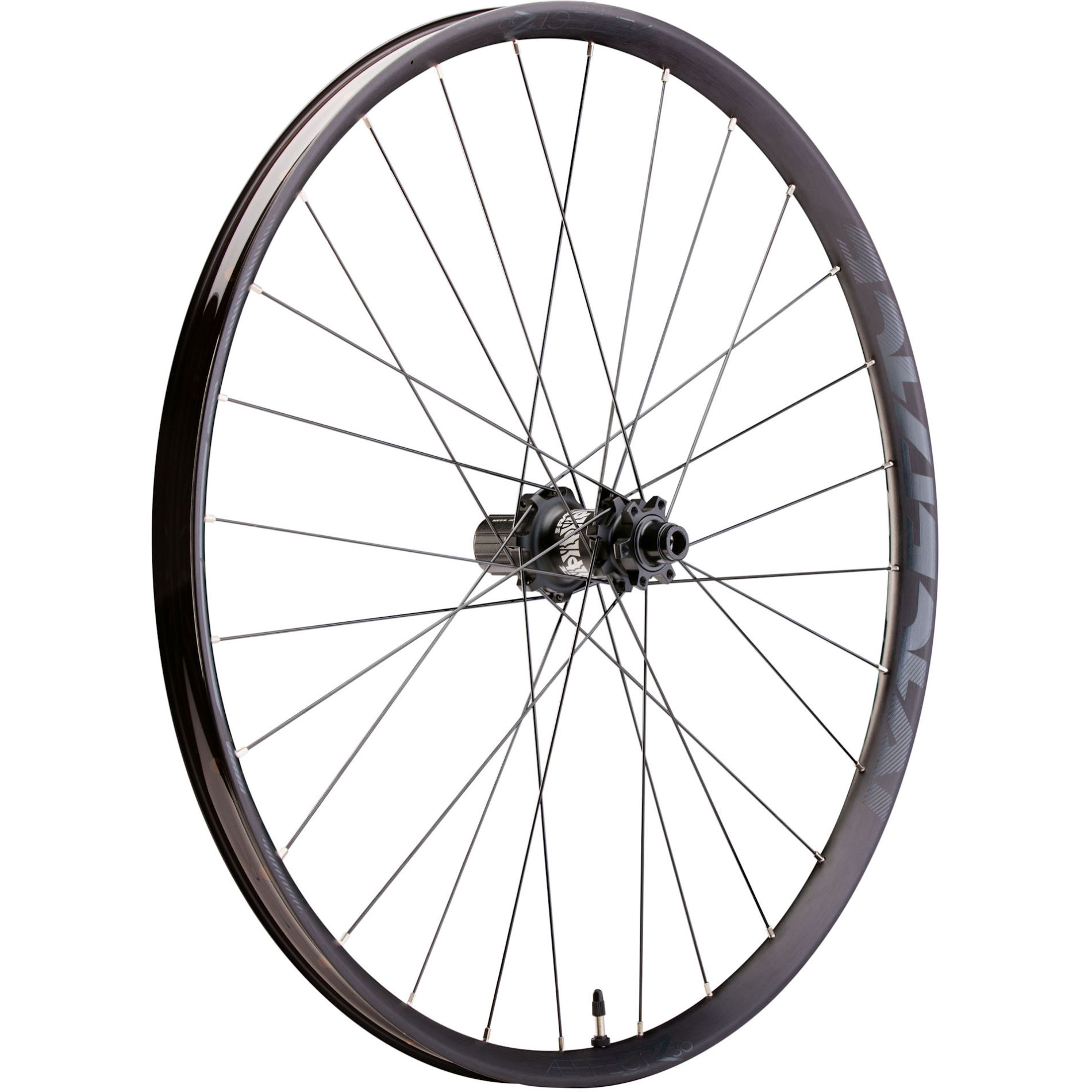 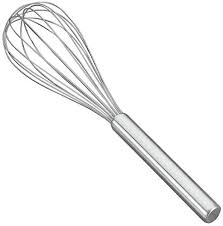 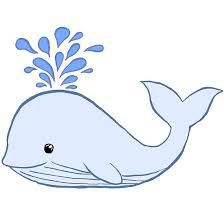 wheel
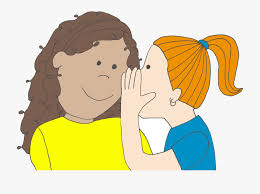 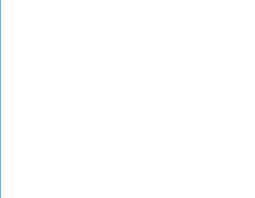 whisper
white
How many words can you think 
          of containing this digraph?
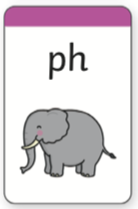 phonics
alphabet
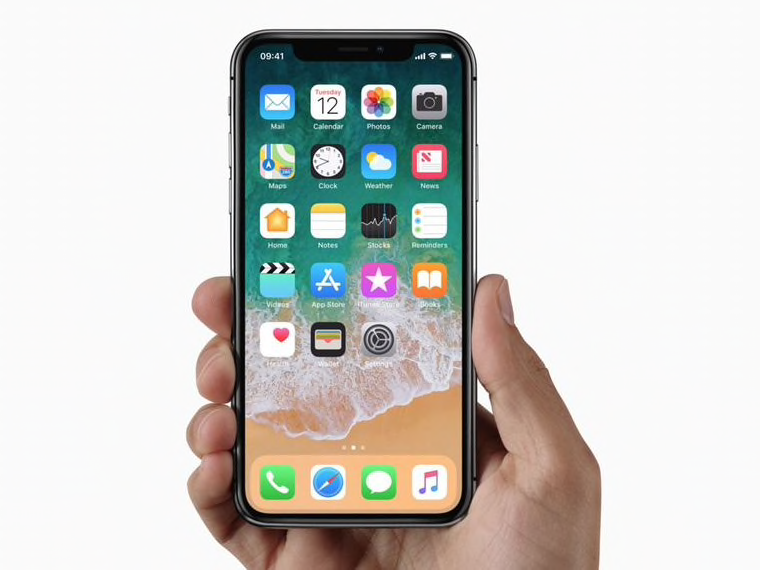 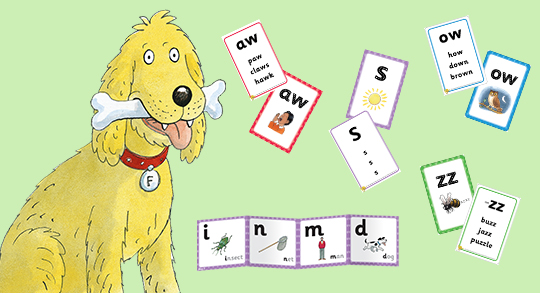 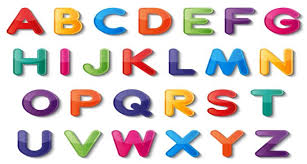 phone
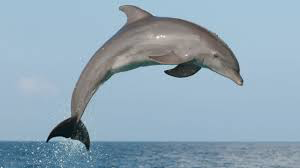 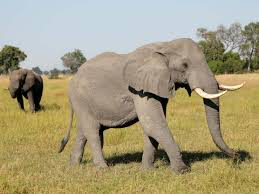 dolphin
elephant
How many words can you think 
          of containing this digraph?
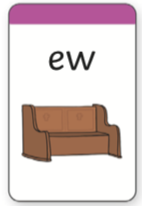 stew
pew
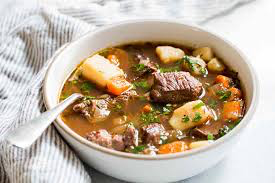 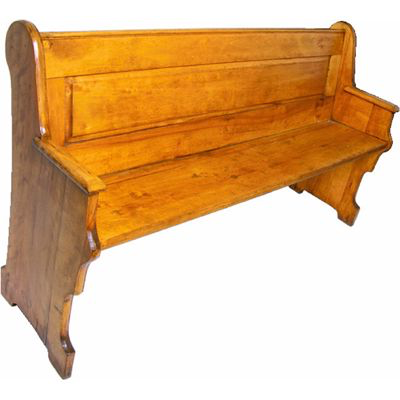 How many words can you think 
          of containing this digraph?
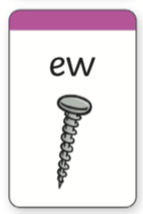 screw
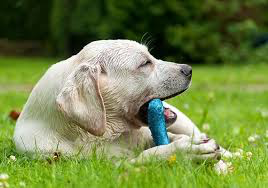 chew
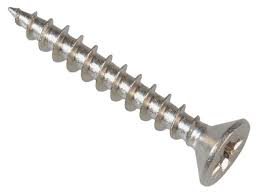 crew
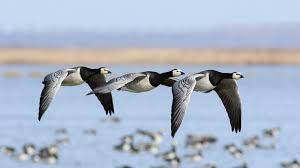 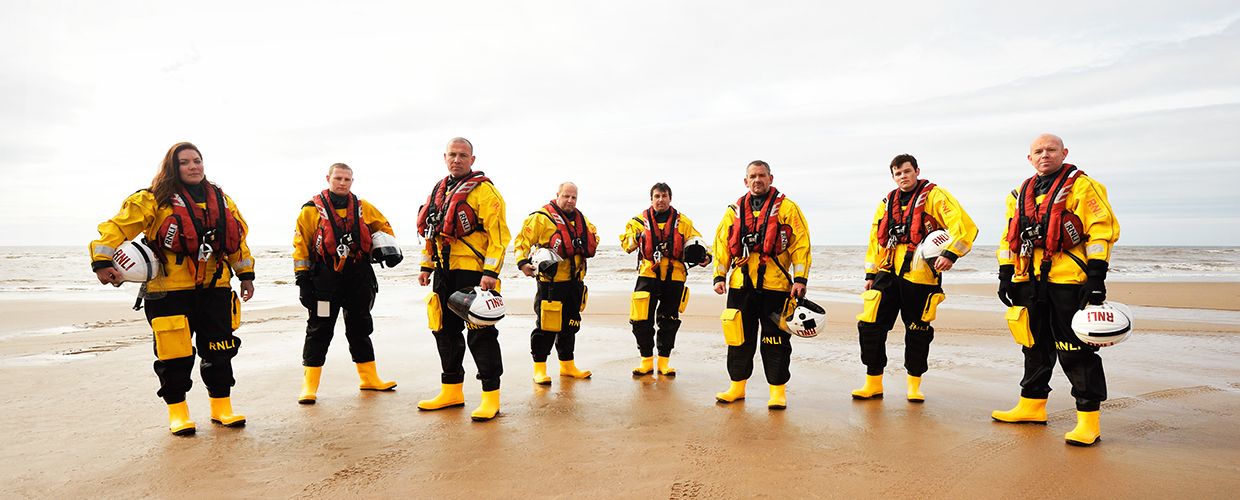 flew
How many words can you think 
          of containing this digraph?
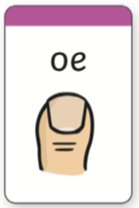 doe
toes
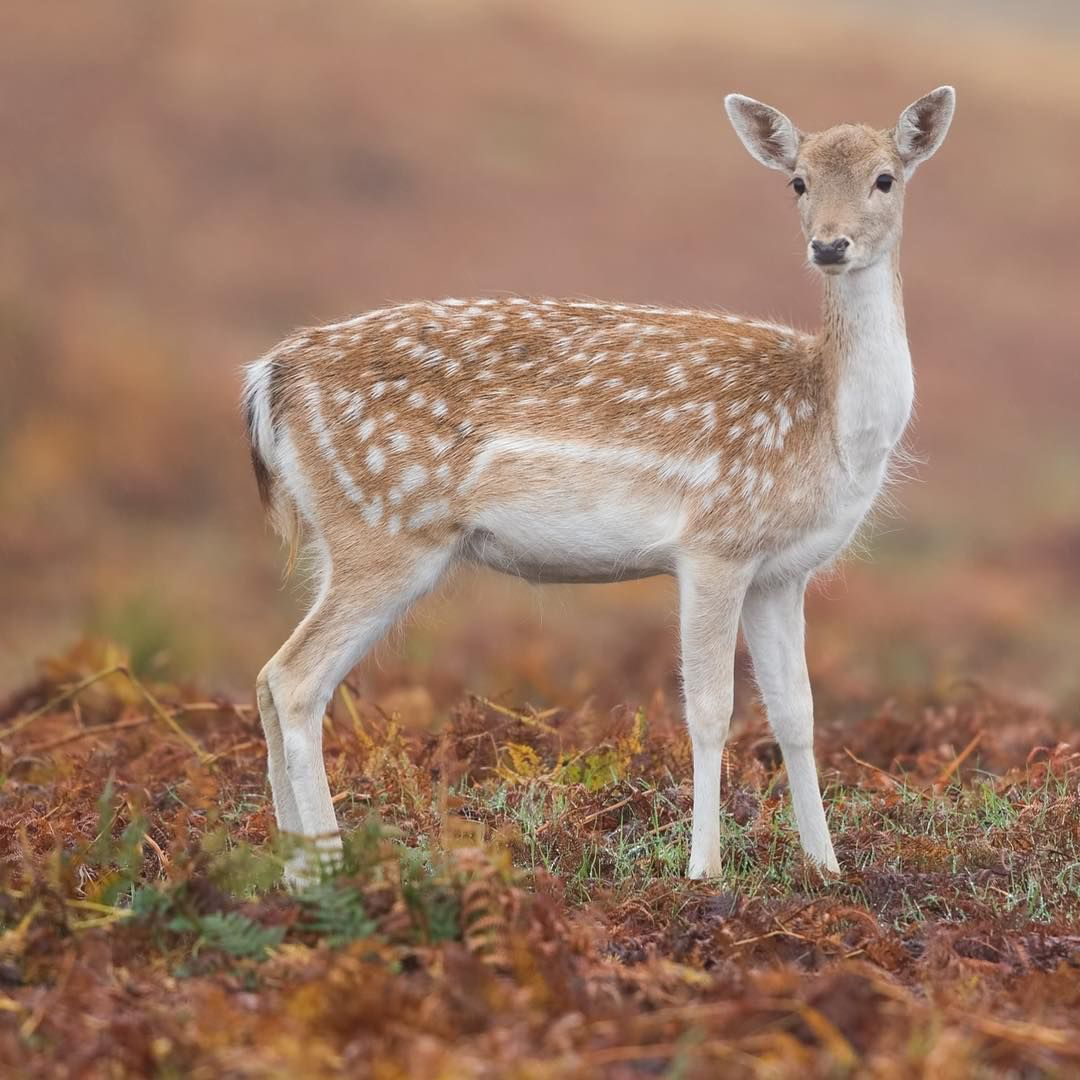 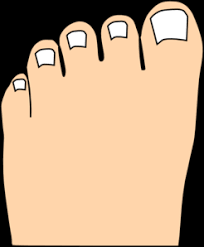 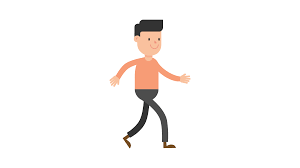 goes
How many words can you think 
          of containing this digraph?
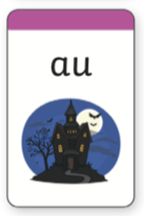 launch
sauce
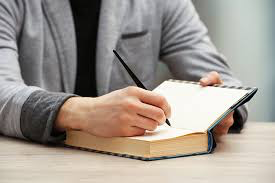 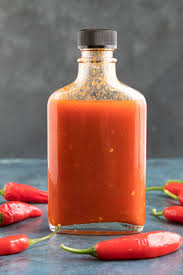 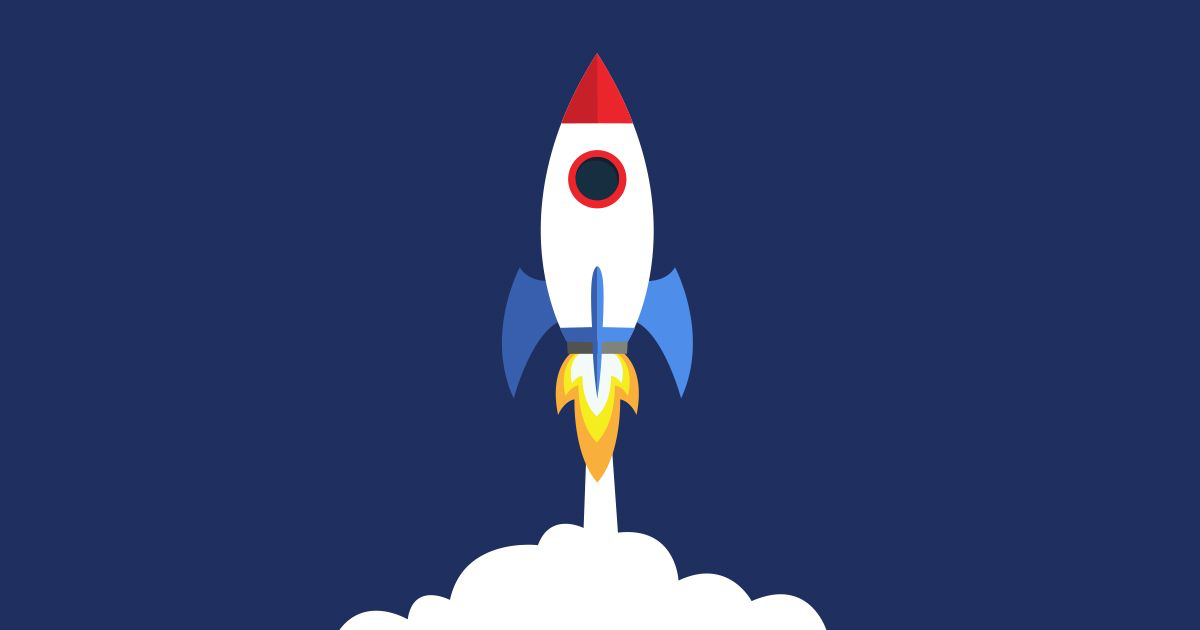 author
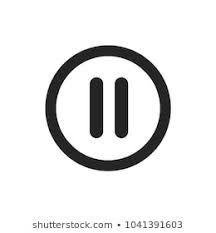 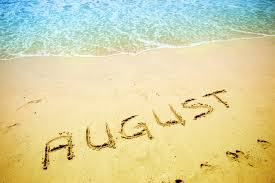 August
pause
How many words can you think 
          of containing this digraph?
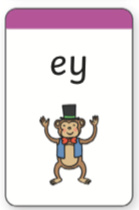 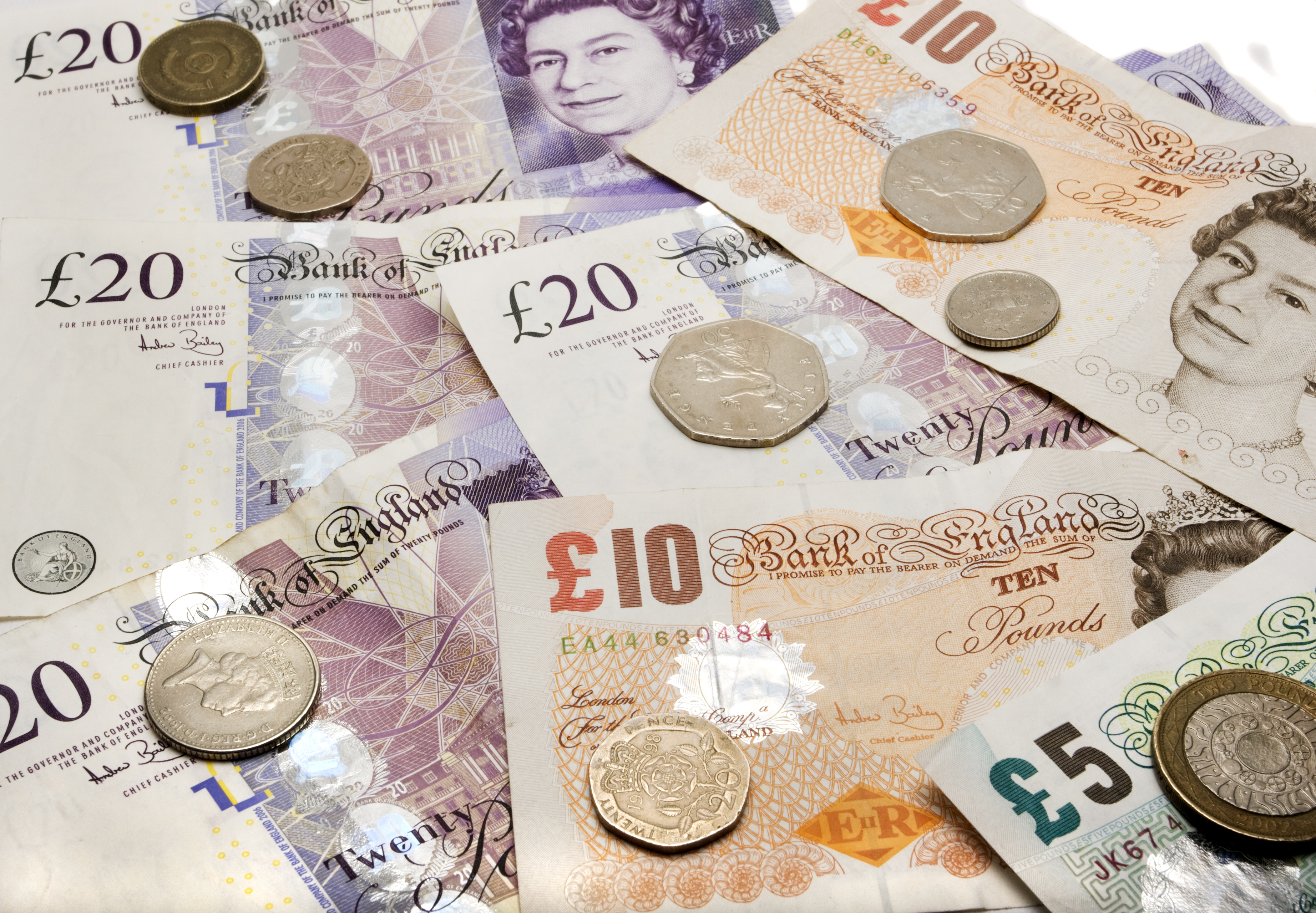 turkey
monkey
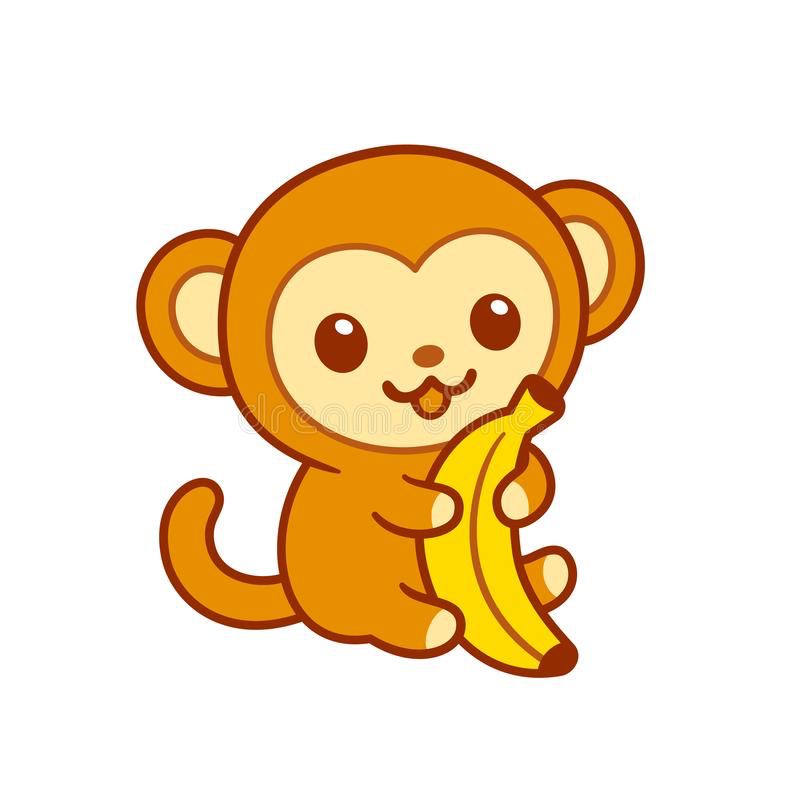 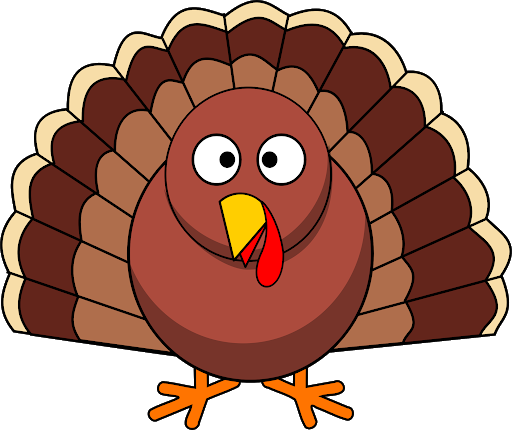 money
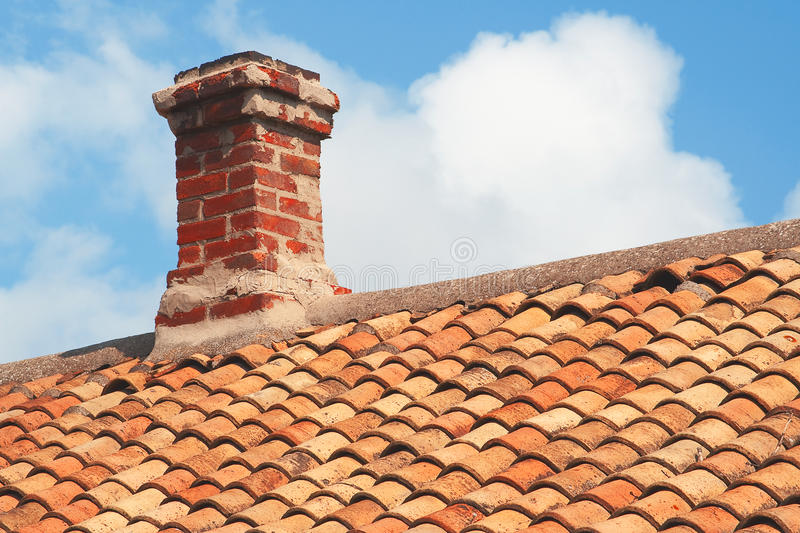 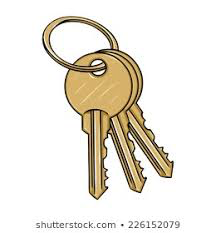 chimney
keys
How many words can you think 
      of containing this split digraph?
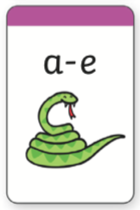 rake
games
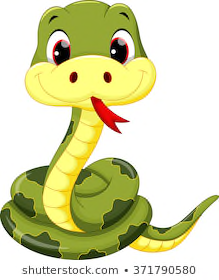 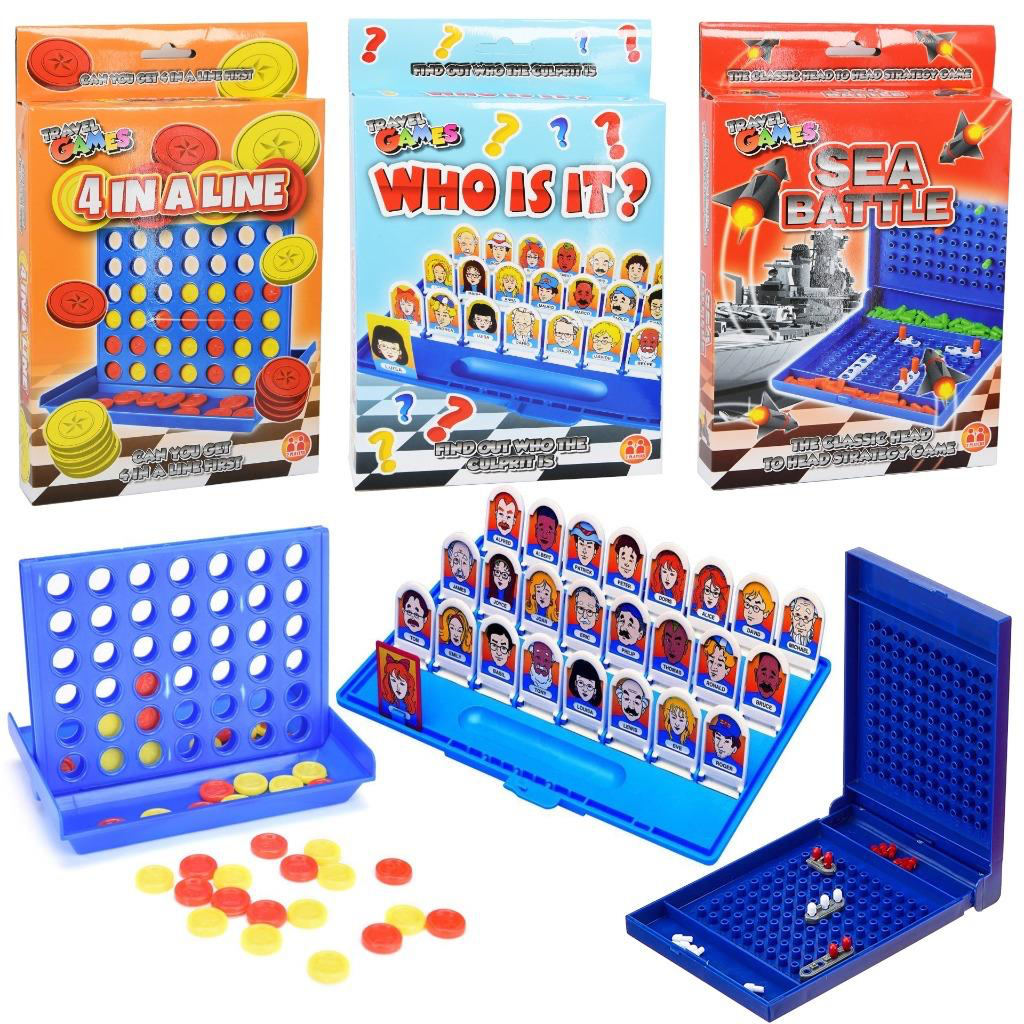 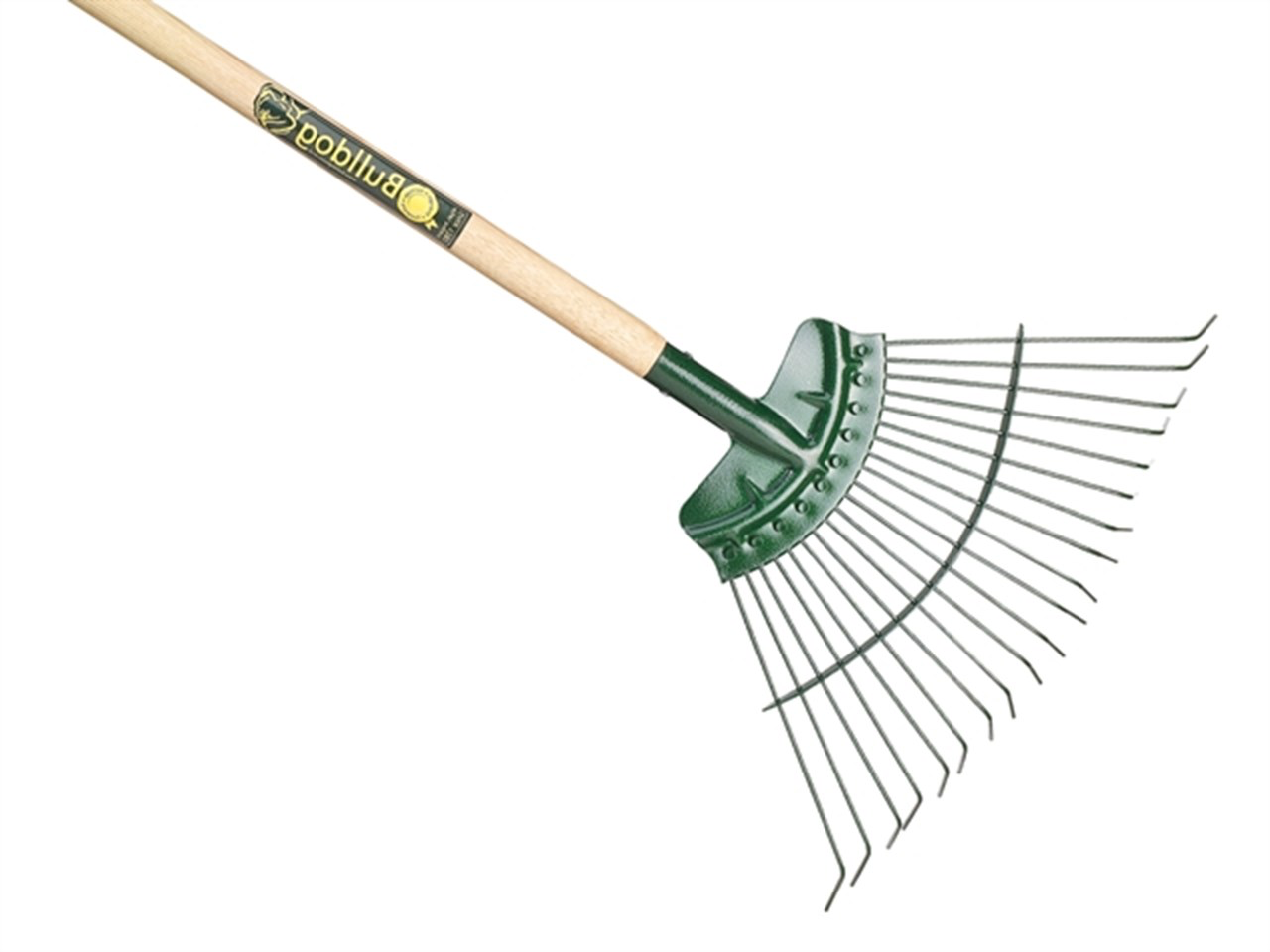 snake
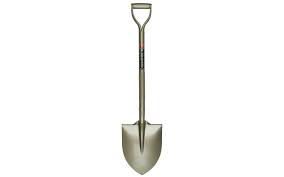 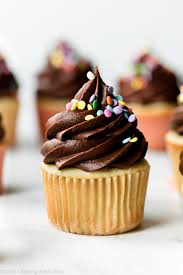 spade
cupcake
How many words can you think 
     of containing this split digraph?
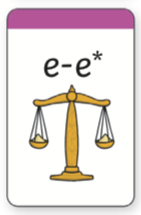 concrete
even
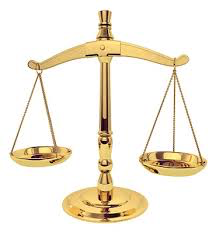 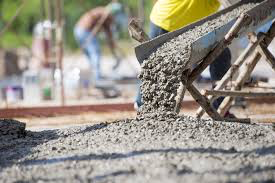 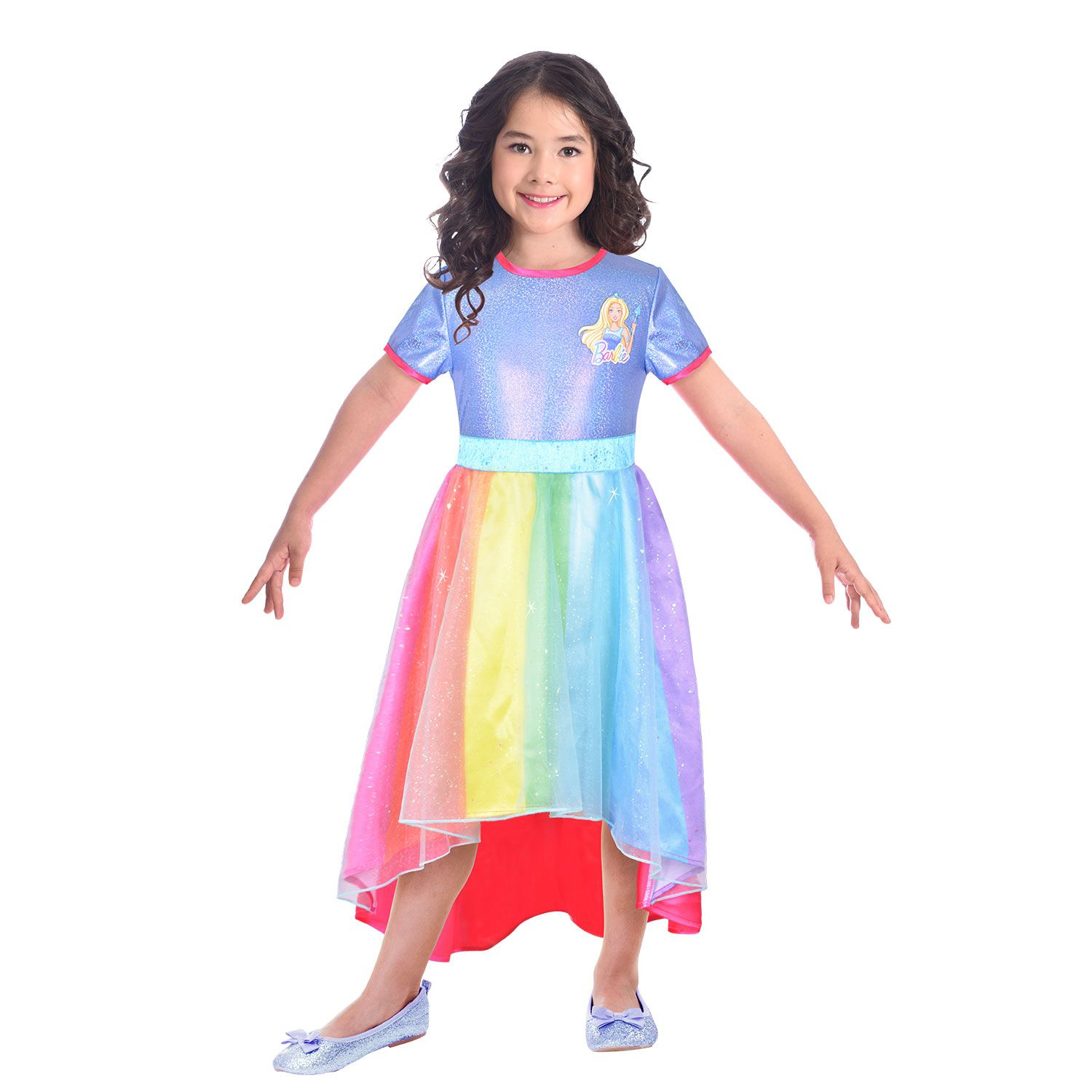 these
theme
How many words can you think 
      of containing this split digraph?
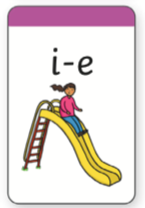 bike
slide
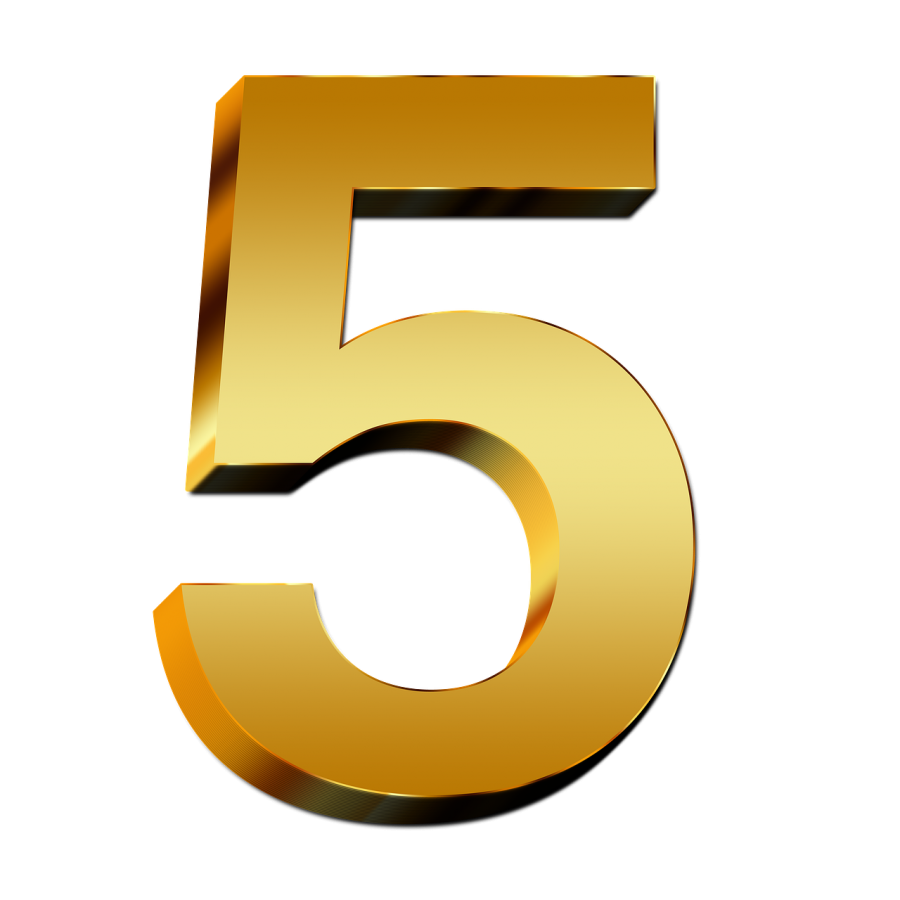 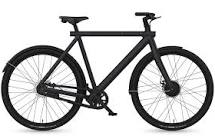 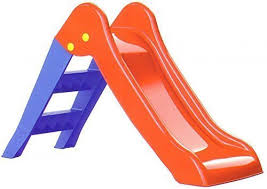 five
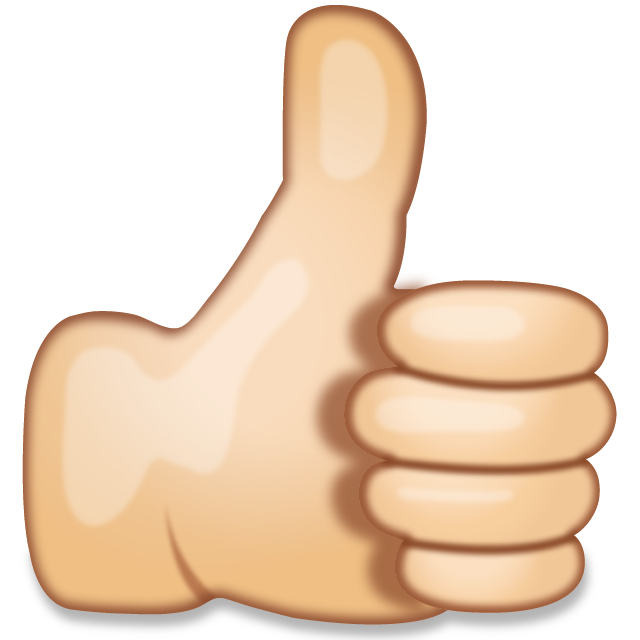 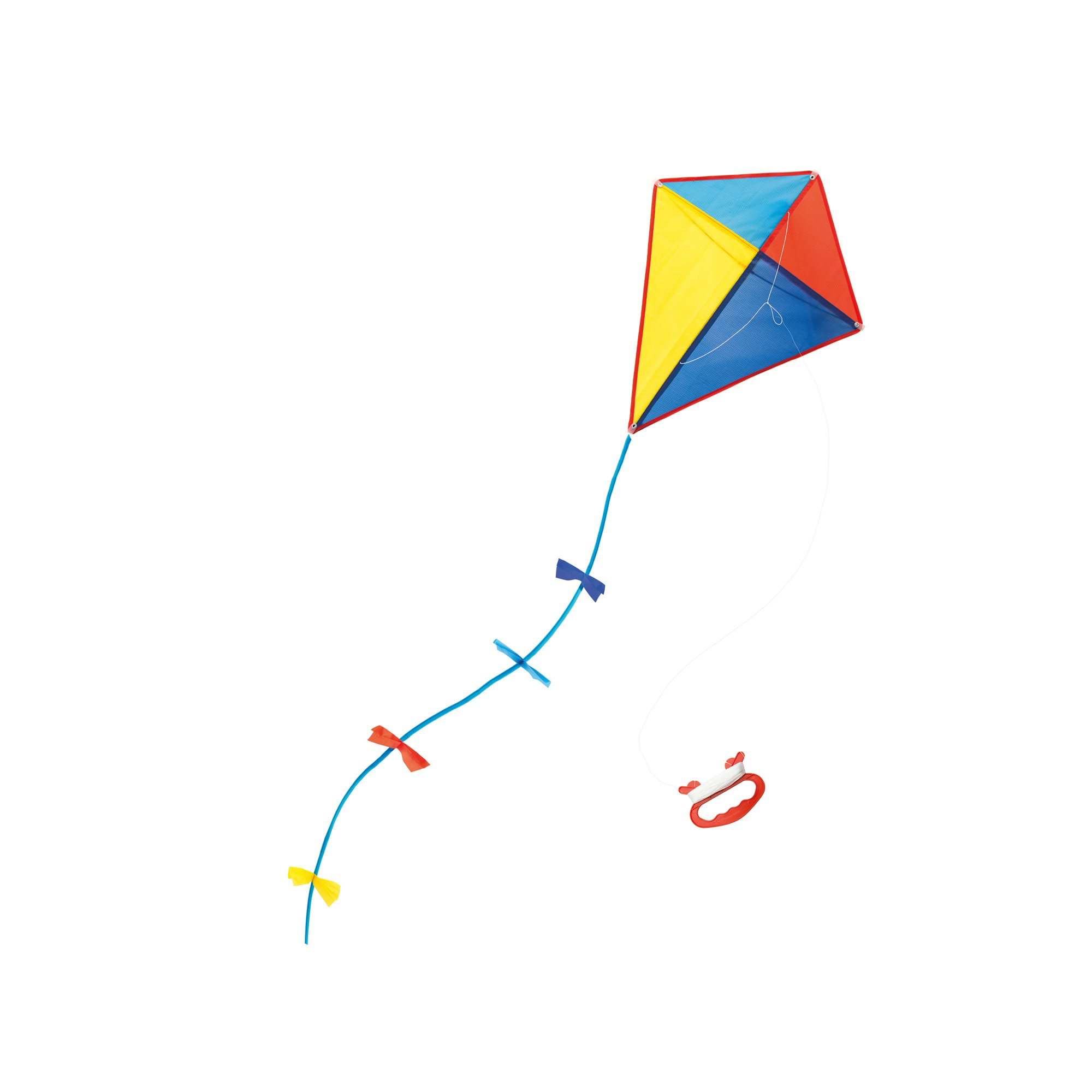 kite
fine
How many words can you think 
     of containing this split digraph?
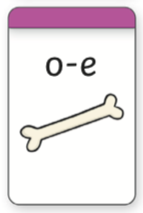 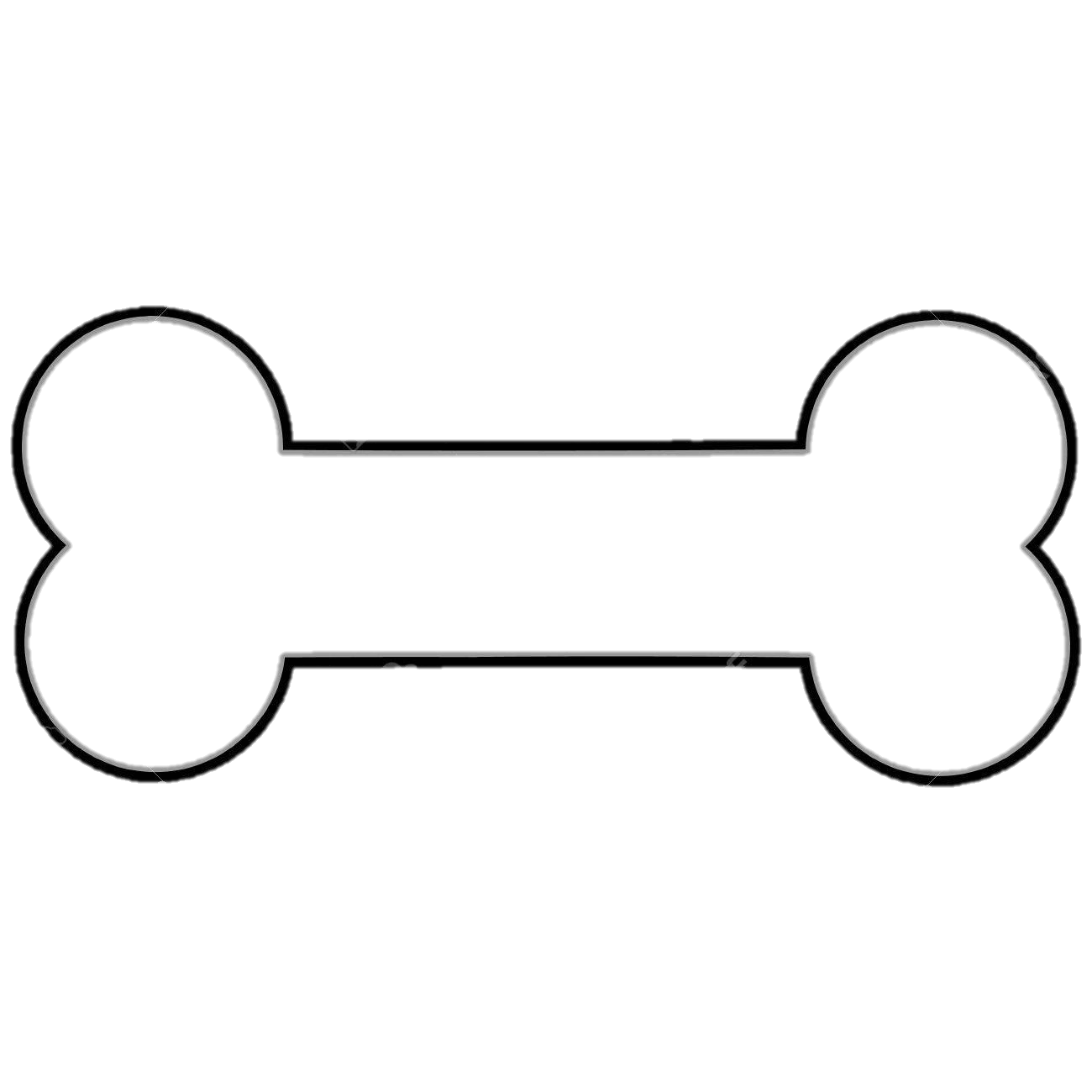 cone
bone
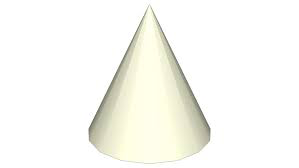 smoke
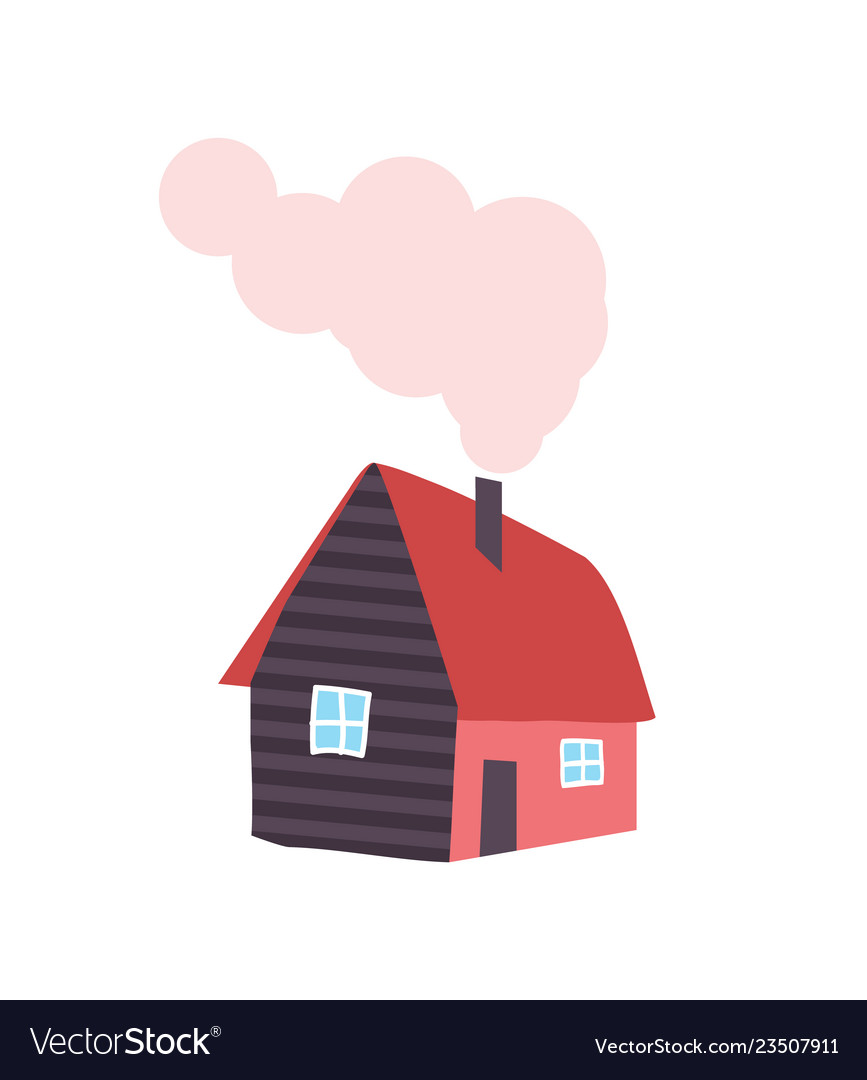 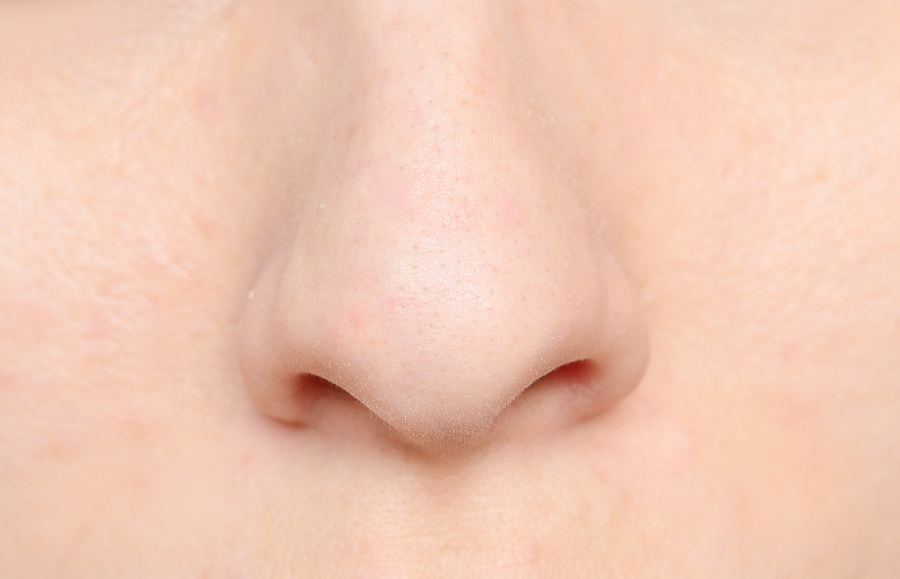 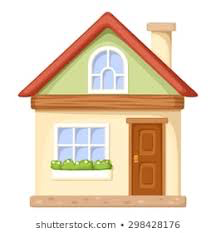 nose
home
How many words can you think 
      of containing this split digraph?
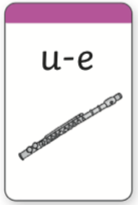 flute
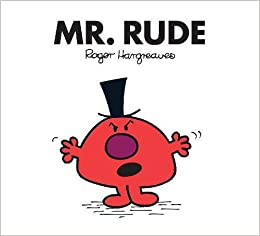 rude
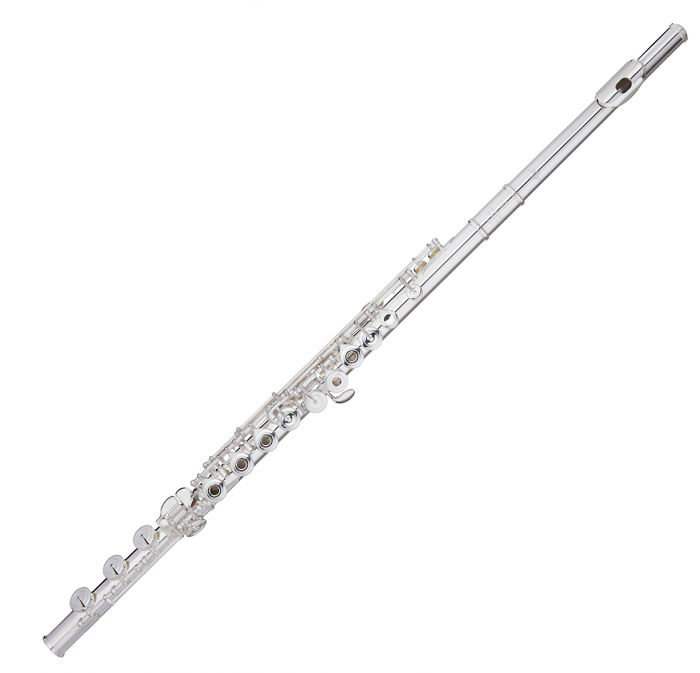 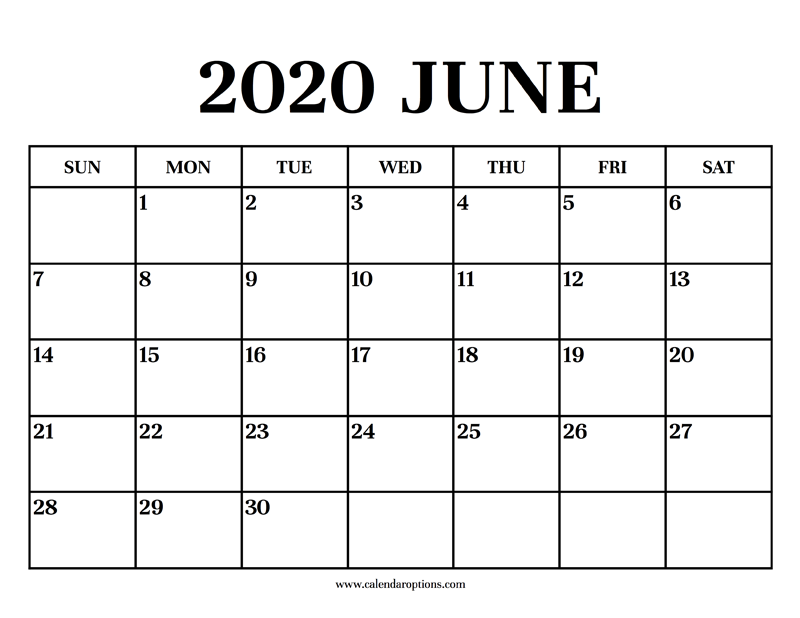 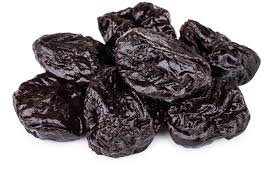 prune
June
How many words can you think 
     of containing this split digraph?
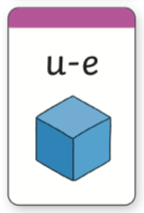 dune
cube
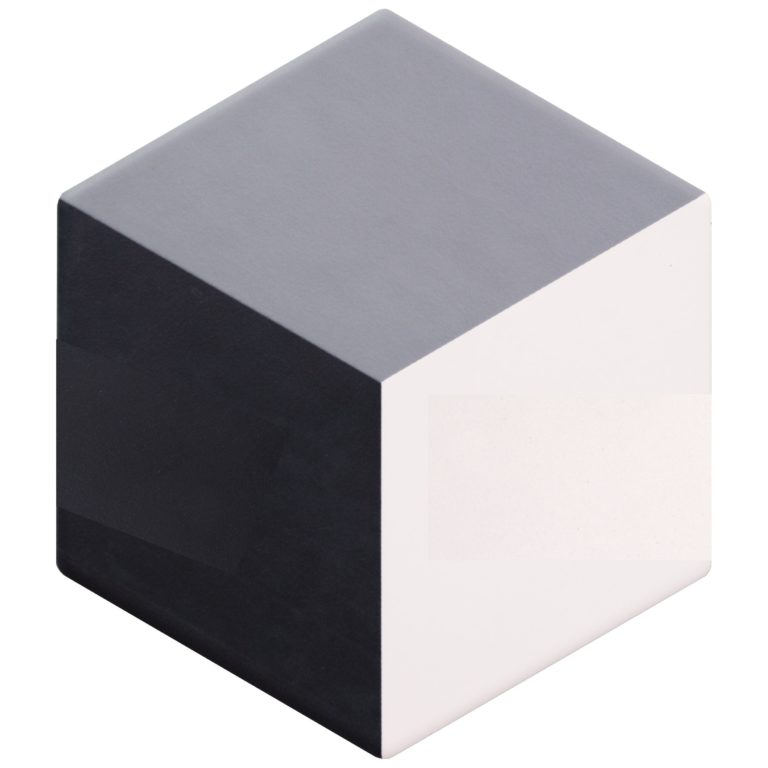 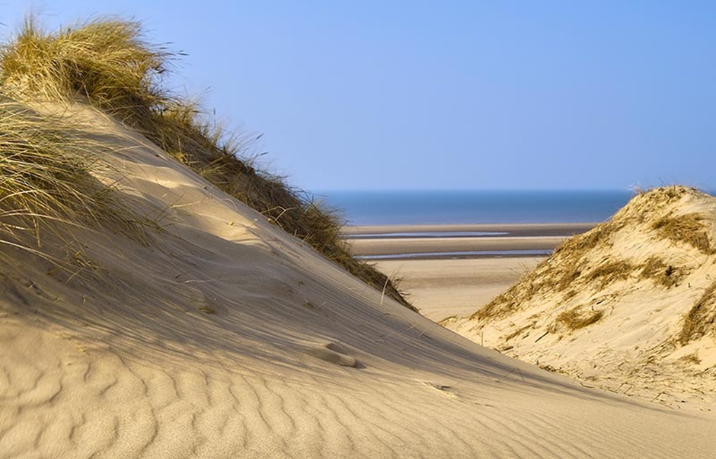 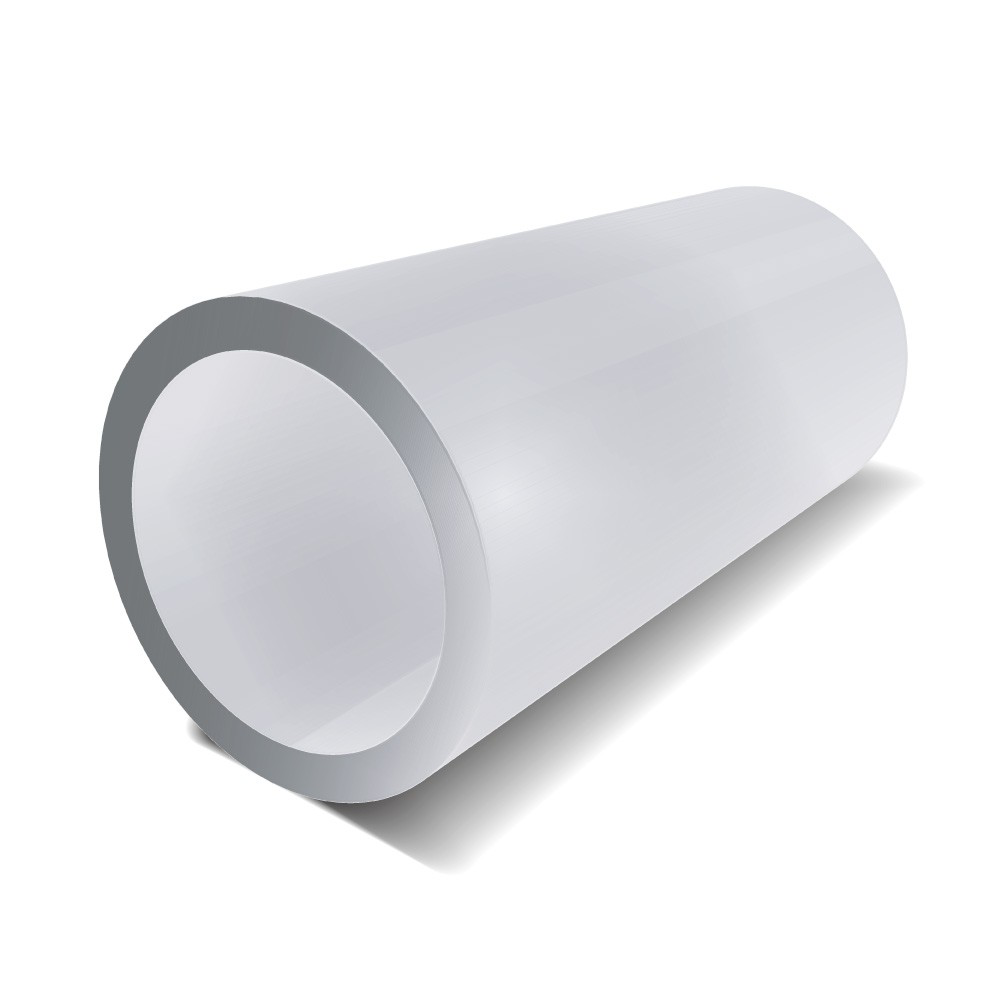 tube
cute